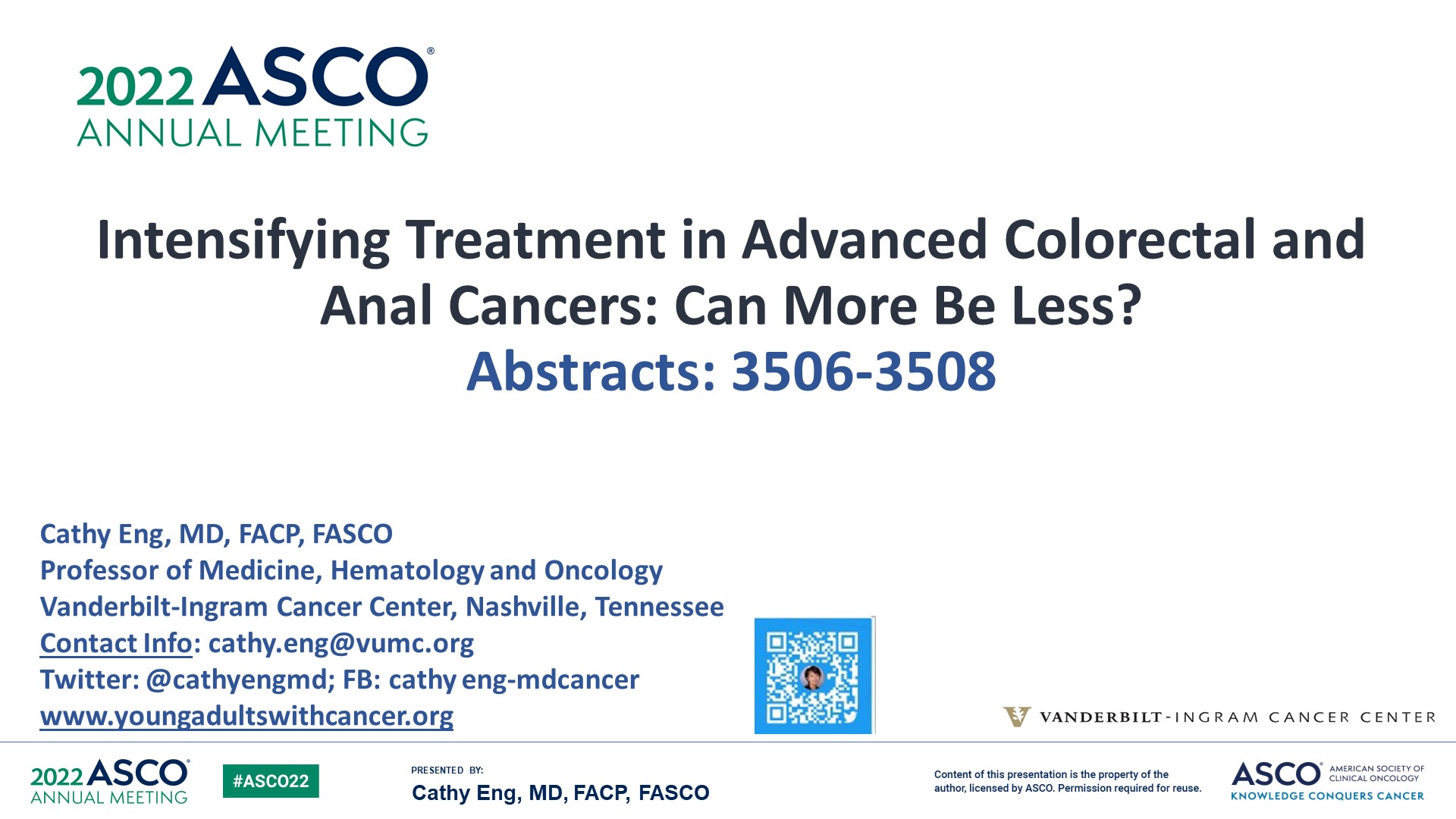 Intensifying Treatment in Advanced Colorectal and Anal Cancers: Can More Be Less? <br />Abstracts: 3506-3508<br /><br />
Content of this presentation is the property of the author, licensed by ASCO. Permission required for reuse.
[Speaker Notes: 大家晚上好，今天我跟大家一起分享的是进展期结直肠癌和肛门癌的强化治疗。
分享者是来自范德比尔特-英格拉姆癌症中心的Cathy Eng教授。]
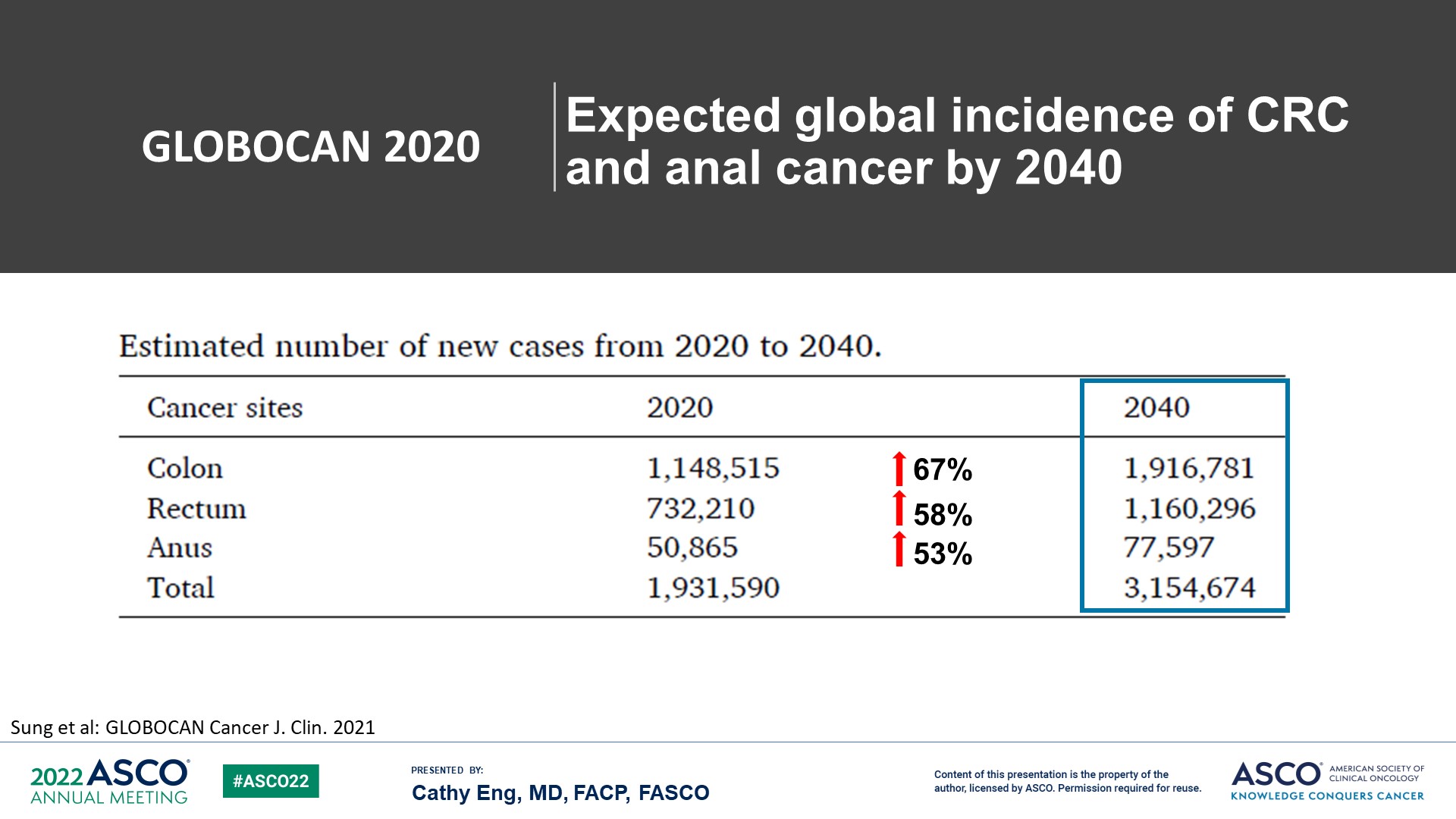 GLOBOCAN 2020
Content of this presentation is the property of the author, licensed by ASCO. Permission required for reuse.
[Speaker Notes: 今天将讨论摘要3506到摘要3508。
预计到2040年，结肠癌、直肠癌和肛门癌的发病率将显著上升。因此，我们需要确保我们对这些恶性肿瘤的研究得到支持。]
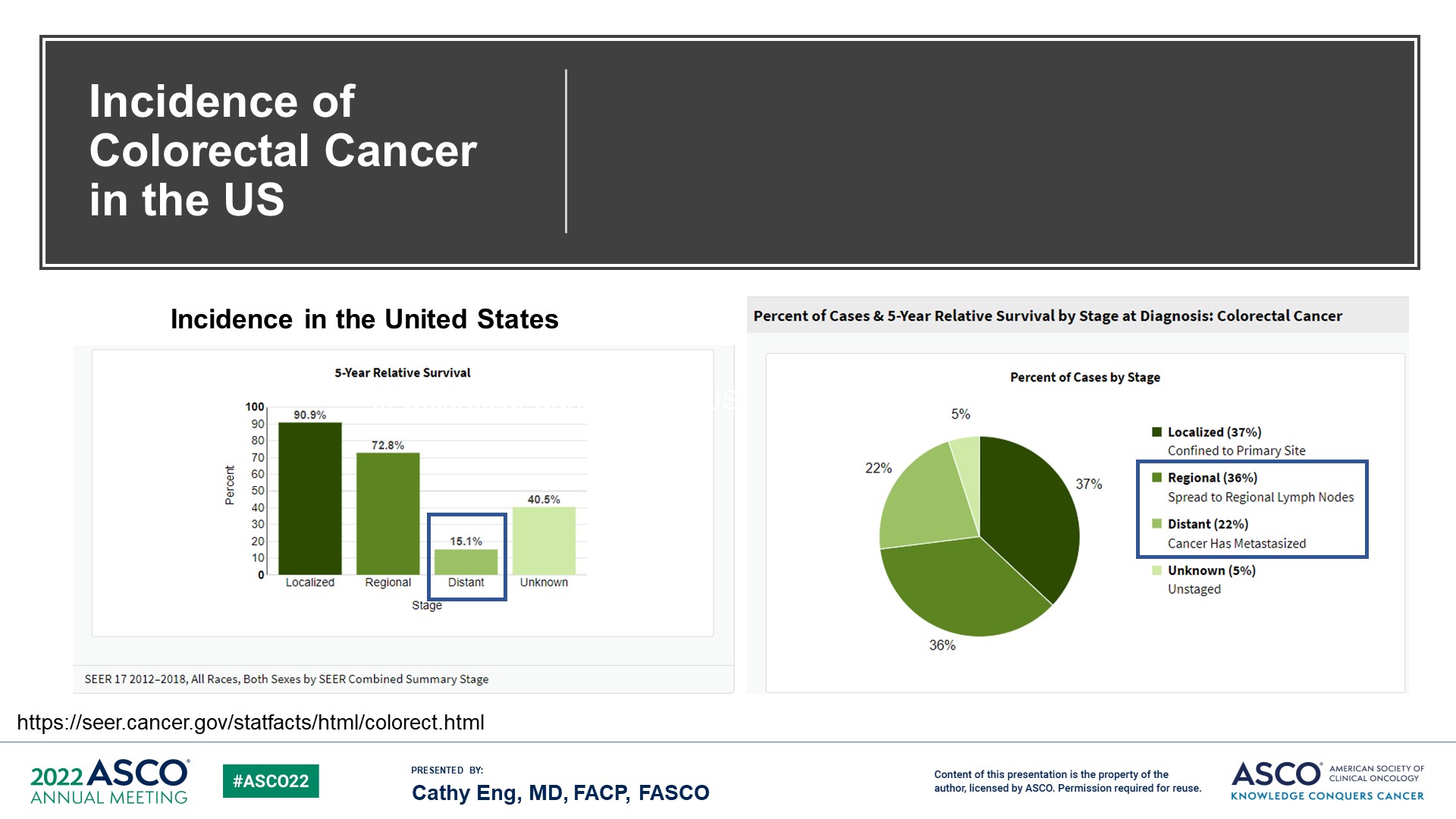 Incidence of Colorectal Cancer in the US
Content of this presentation is the property of the author, licensed by ASCO. Permission required for reuse.
[Speaker Notes: 同样重要的是，在20年的时间里，对于转移性或无法手术切除的患者。五年OS只增加了6%，]
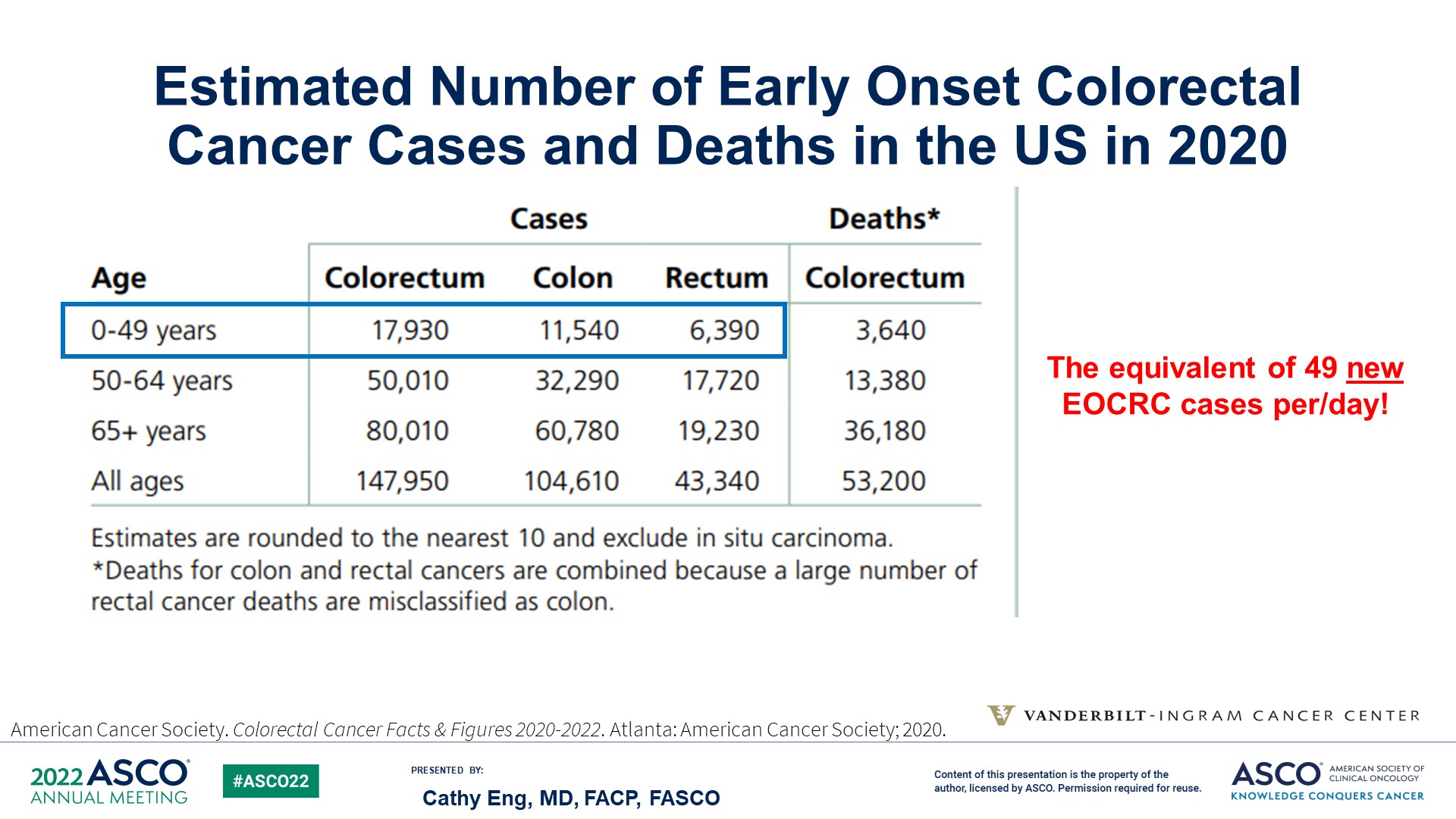 Estimated Number of Early Onset Colorectal Cancer Cases and Deaths in the US in 2020
Content of this presentation is the property of the author, licensed by ASCO. Permission required for reuse.
[Speaker Notes: 大多数患者为局部进展期或晚期。他们当中，也有年轻的患者，年轻患者的发病率每年上升2%以上。占总数的12%，预计每天有49例新的早发病例。]
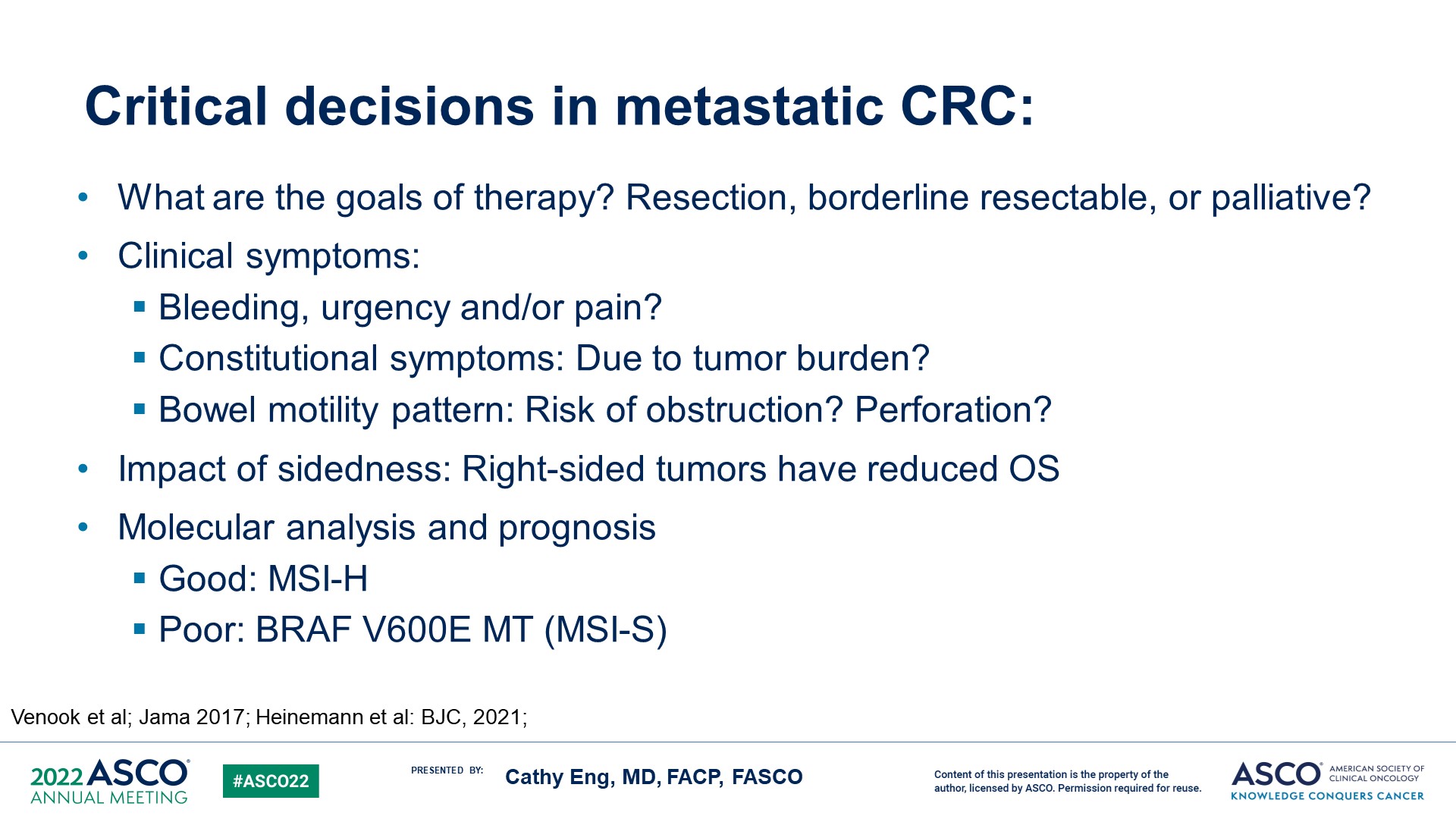 Critical decisions in metastatic CRC:
Content of this presentation is the property of the author, licensed by ASCO. Permission required for reuse.
[Speaker Notes: 这次讨论的目的是思考一些关键的决定。
我们的治疗、切除、边缘切除或姑息治疗的目标是什么？
患者有什么临床症状吗？临床症状是否影响治疗？
我们是否需要担心肿瘤负担、梗阻或穿孔风险？
我们还需要考虑到肿瘤位置影响OS。
并且还需要考虑分子分析和预后的问题。]
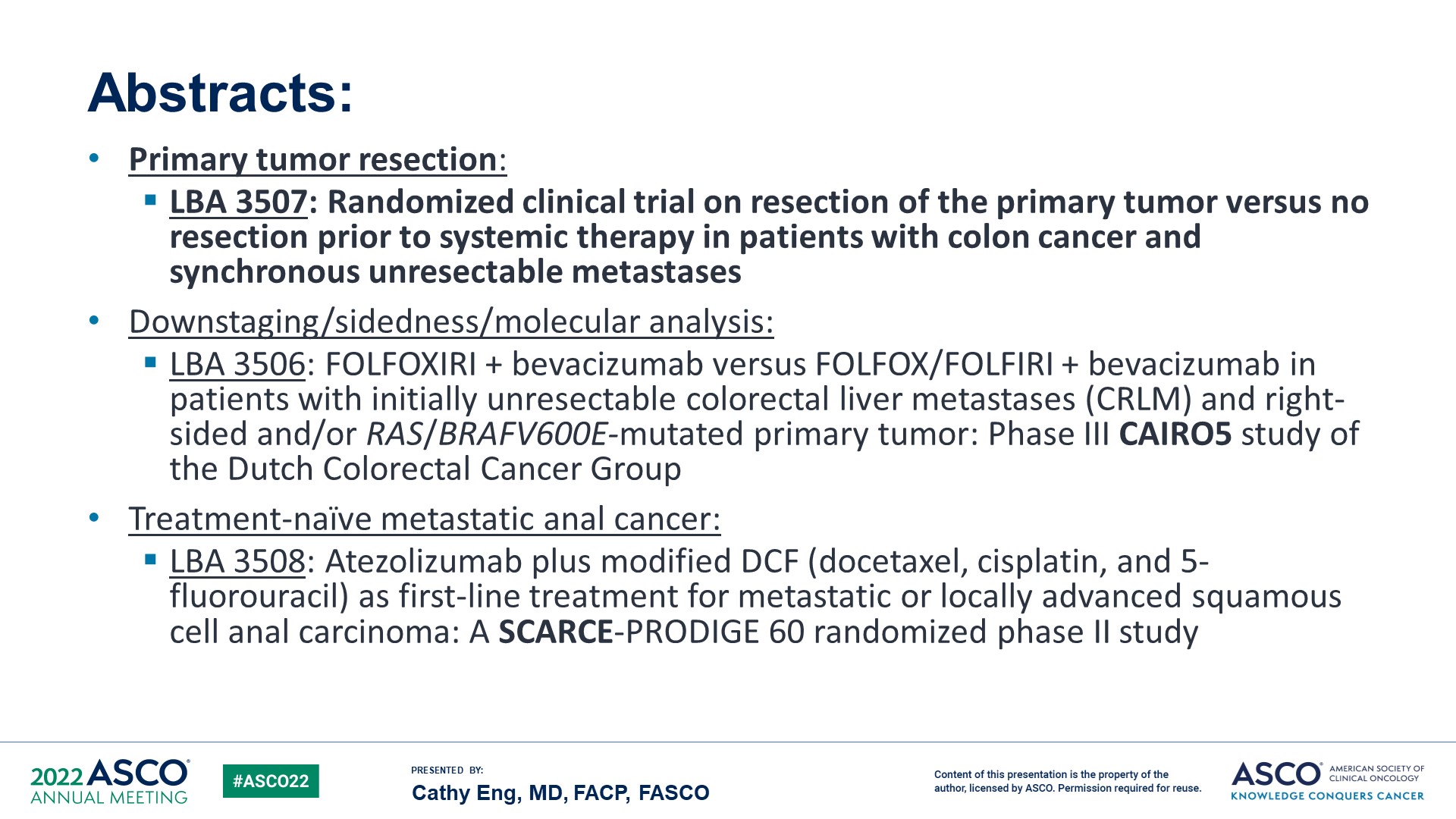 Abstracts:
Content of this presentation is the property of the author, licensed by ASCO. Permission required for reuse.
[Speaker Notes: 讨论的第一个摘要是  3507。]
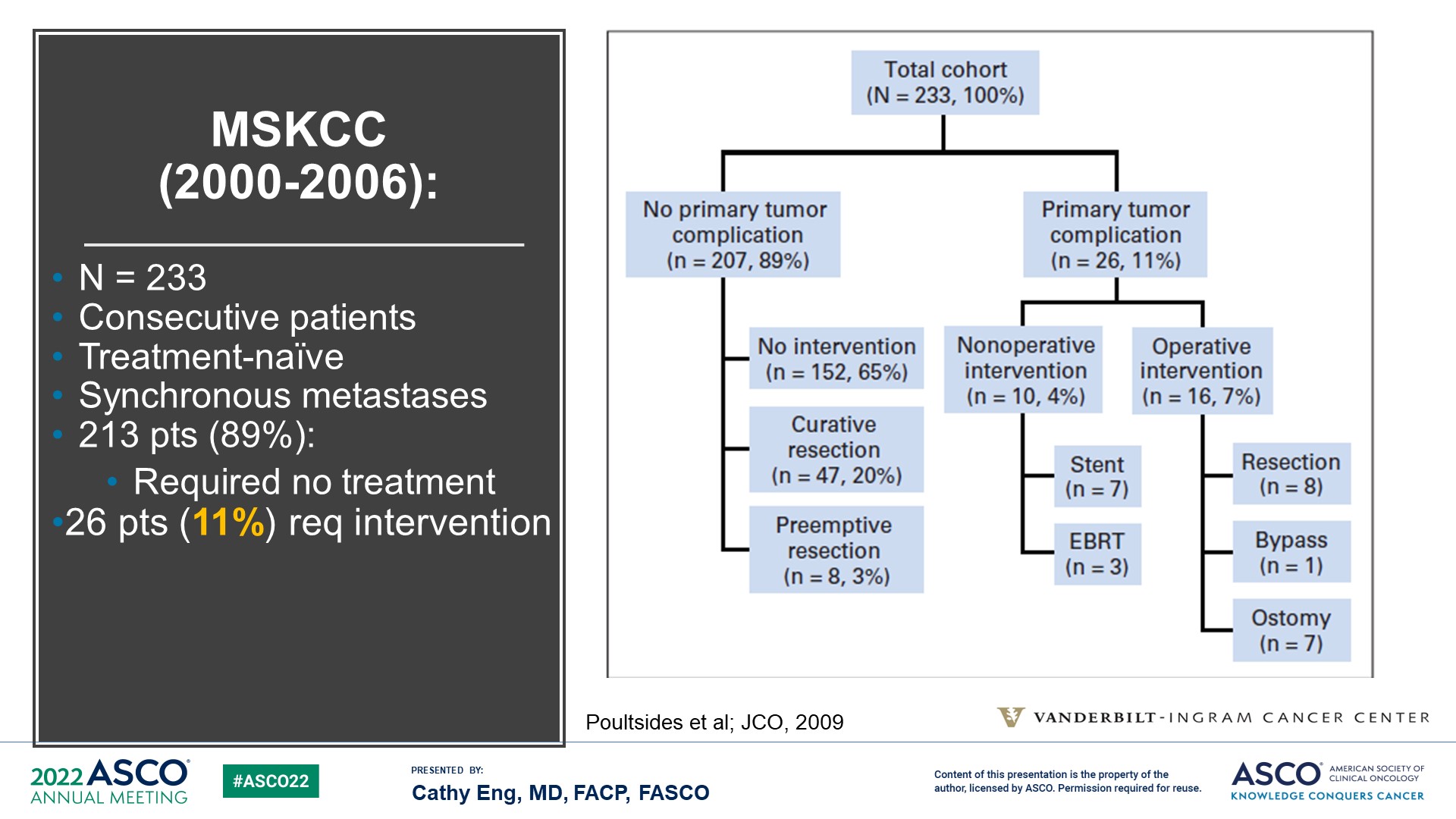 MSKCC <br />(2000-2006):
Content of this presentation is the property of the author, licensed by ASCO. Permission required for reuse.
[Speaker Notes: 这是一篇2009年发表在JCO杂志上的一篇文章，文章提出结论：大多数接受前线化疗的IV期结肠癌患者不需要对其完整的原发肿瘤进行姑息性手术。这些数据支持在无常规预防性切除的情况下，将化疗作为转移性结肠癌中既无梗阻也无出血的原发性结直肠癌患者的标准治疗。]
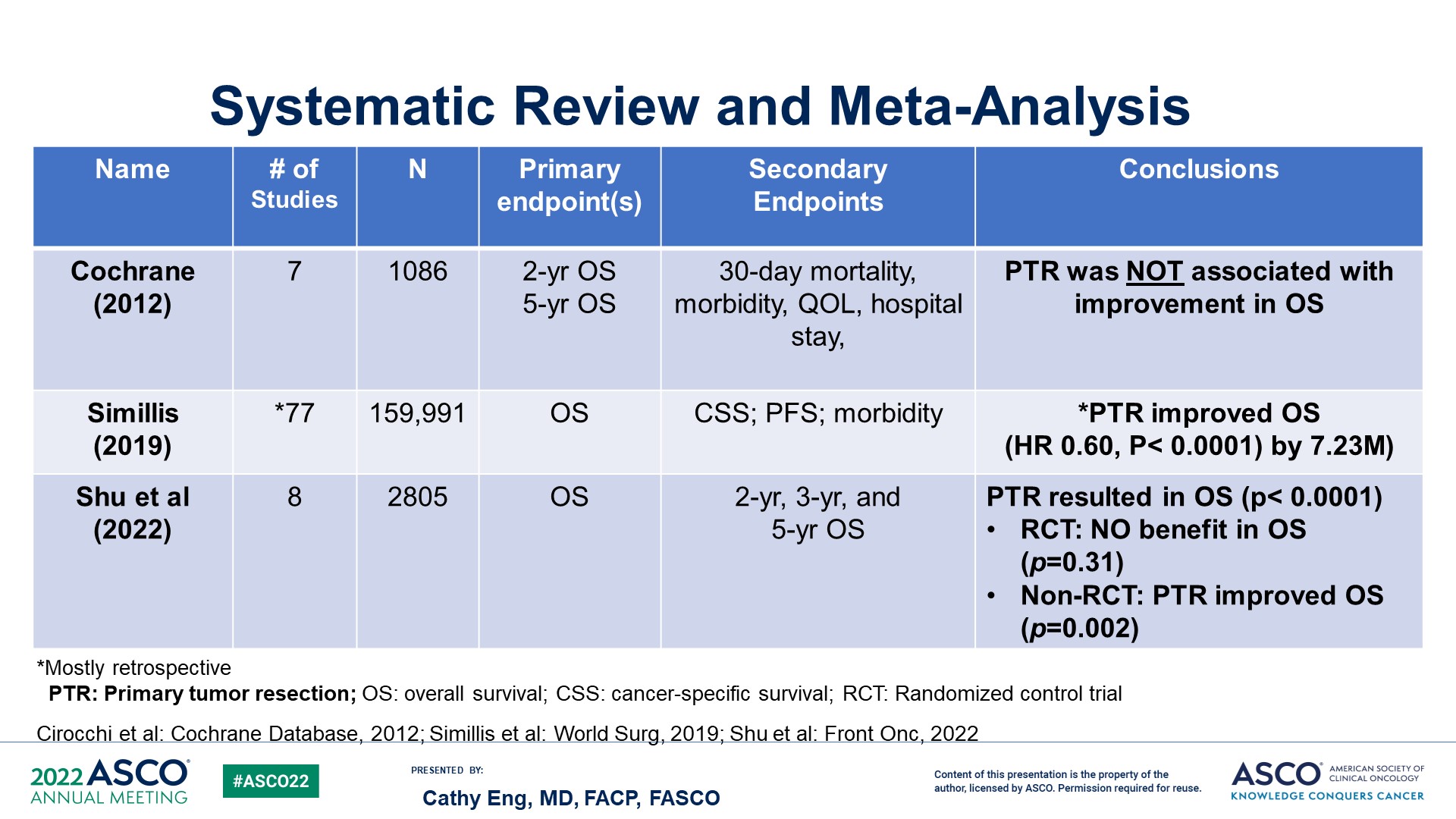 Systematic Review and Meta-Analysis
Content of this presentation is the property of the author, licensed by ASCO. Permission required for reuse.
[Speaker Notes: 其他一些已经完成系统评价和荟萃分析，包括 Cochrane 分析，该分析几乎是非随机数据。 
 Simillis 数据是一个非常大的数据集，但大部分是回顾性分析。
 最新的数据来自doc舒，在八项研究中只有三项是随机研究。 因此，信息上存在较大的差异。]
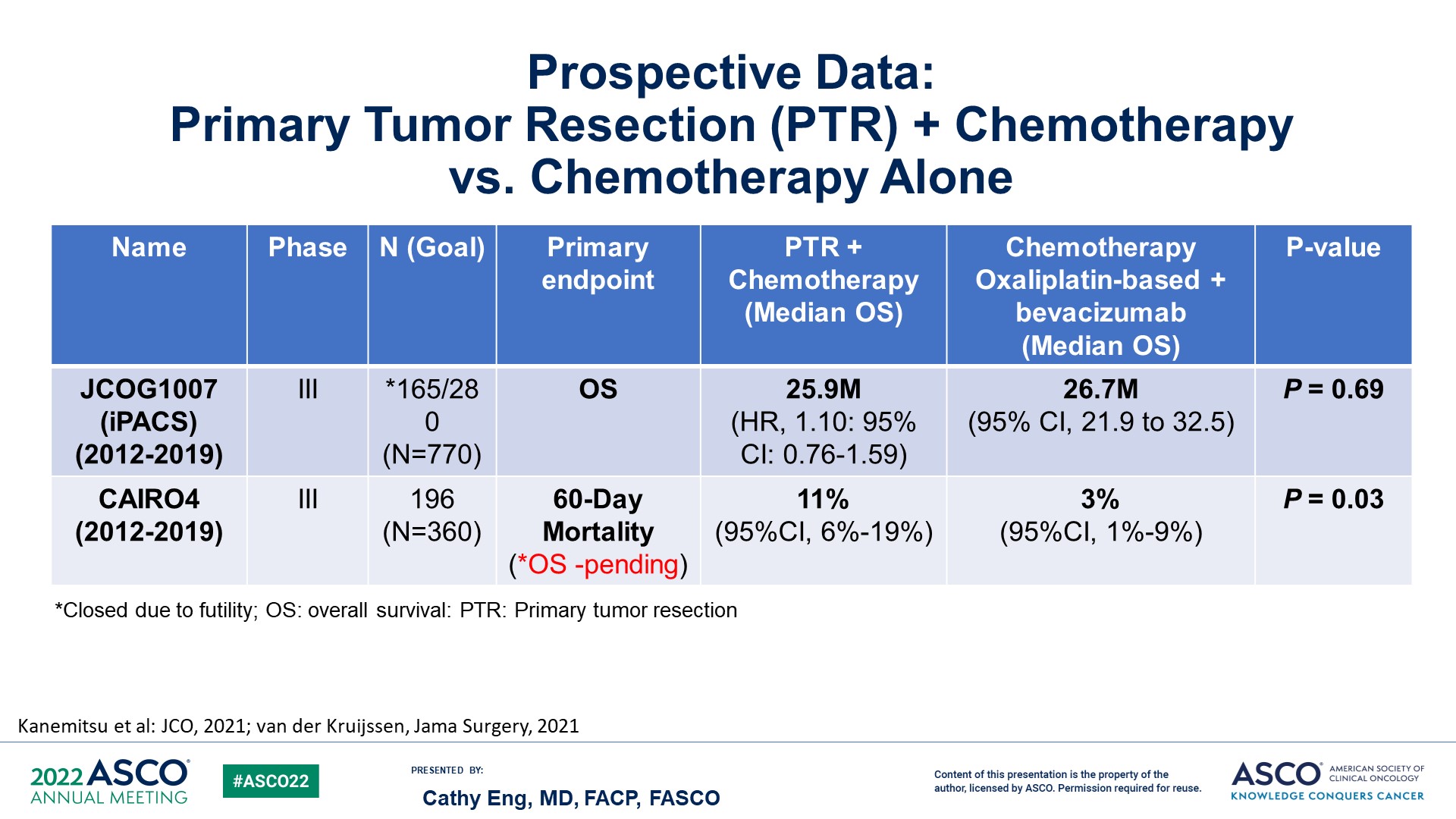 Prospective Data: <br />Primary Tumor Resection (PTR) + Chemotherapy <br />vs. Chemotherapy Alone
Content of this presentation is the property of the author, licensed by ASCO. Permission required for reuse.
[Speaker Notes: 目前已经完成了两个前瞻性研究，一个是 JCOG 1007，该研究由于无效而过早停止，该研究显示，合并同时性转移的结直肠癌患者，原发灶切除并不能带来生存获益，
因此，对于无症状原发灶且合并同时性不可切除转移灶的患者，不推荐原发灶切除。
来自欧洲多中心的CAIRO4研究，目前仅公布了短期生存情况，60天内全身治疗组有3例死亡，而原发灶切除后全身治疗组有11例死亡，该研究也再次说明了原发灶切除增加了mCRC患者的短期死亡率。]
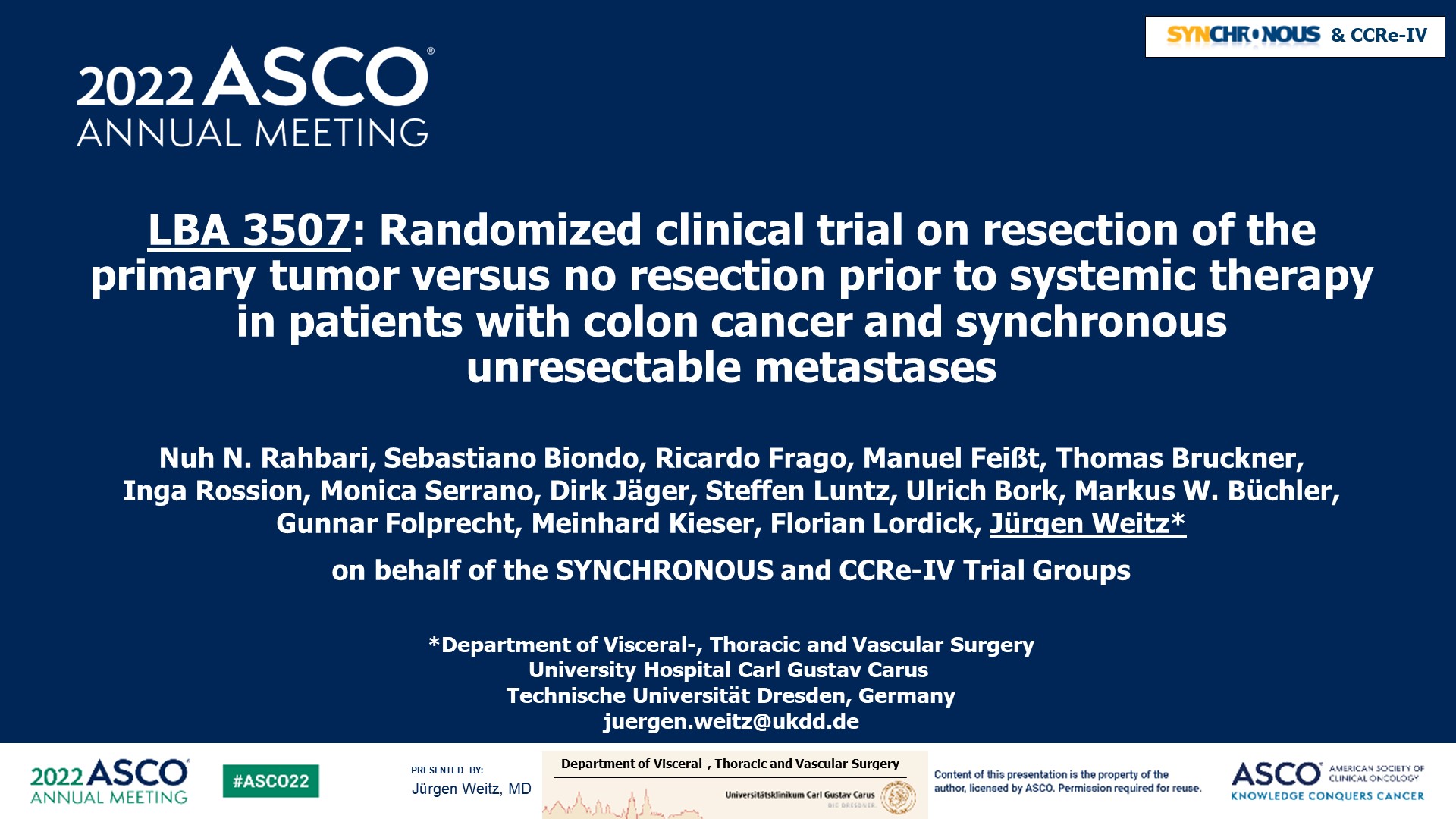 LBA 3507: Randomized clinical trial on resection of the primary tumor versus no resection prior to systemic therapy in patients with colon cancer and synchronous <br />unresectable metastases <br />
Content of this presentation is the property of the author, licensed by ASCO. Permission required for reuse.
[Speaker Notes: 。]
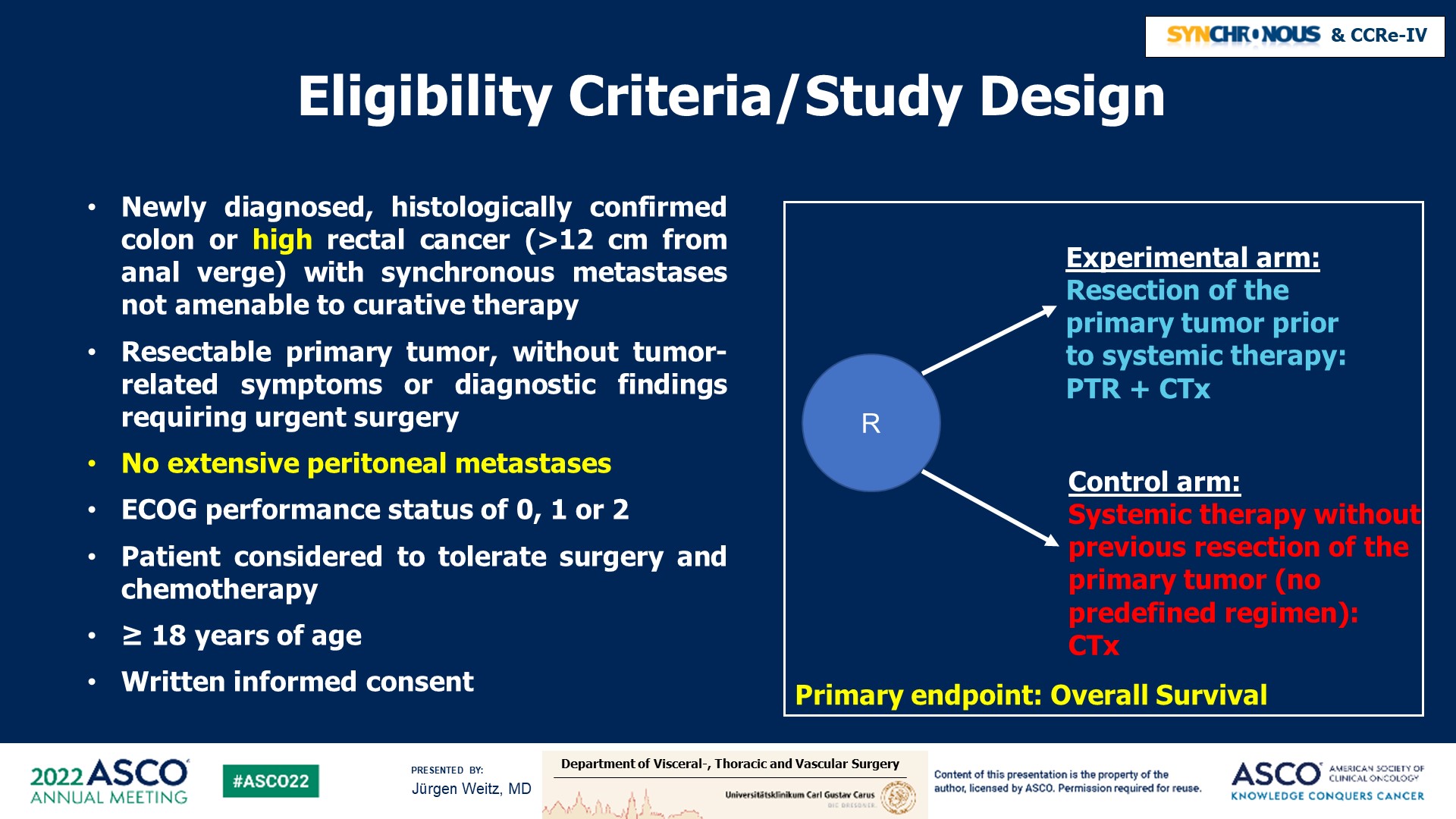 Eligibility Criteria/Study Design
Content of this presentation is the property of the author, licensed by ASCO. Permission required for reuse.
[Speaker Notes: 3507这项研究的主要终点是OS。
值得注意的是该研究入组标准不包括广泛腹膜转移的患者，也不允许需要放疗的低位直肠癌患者入组]
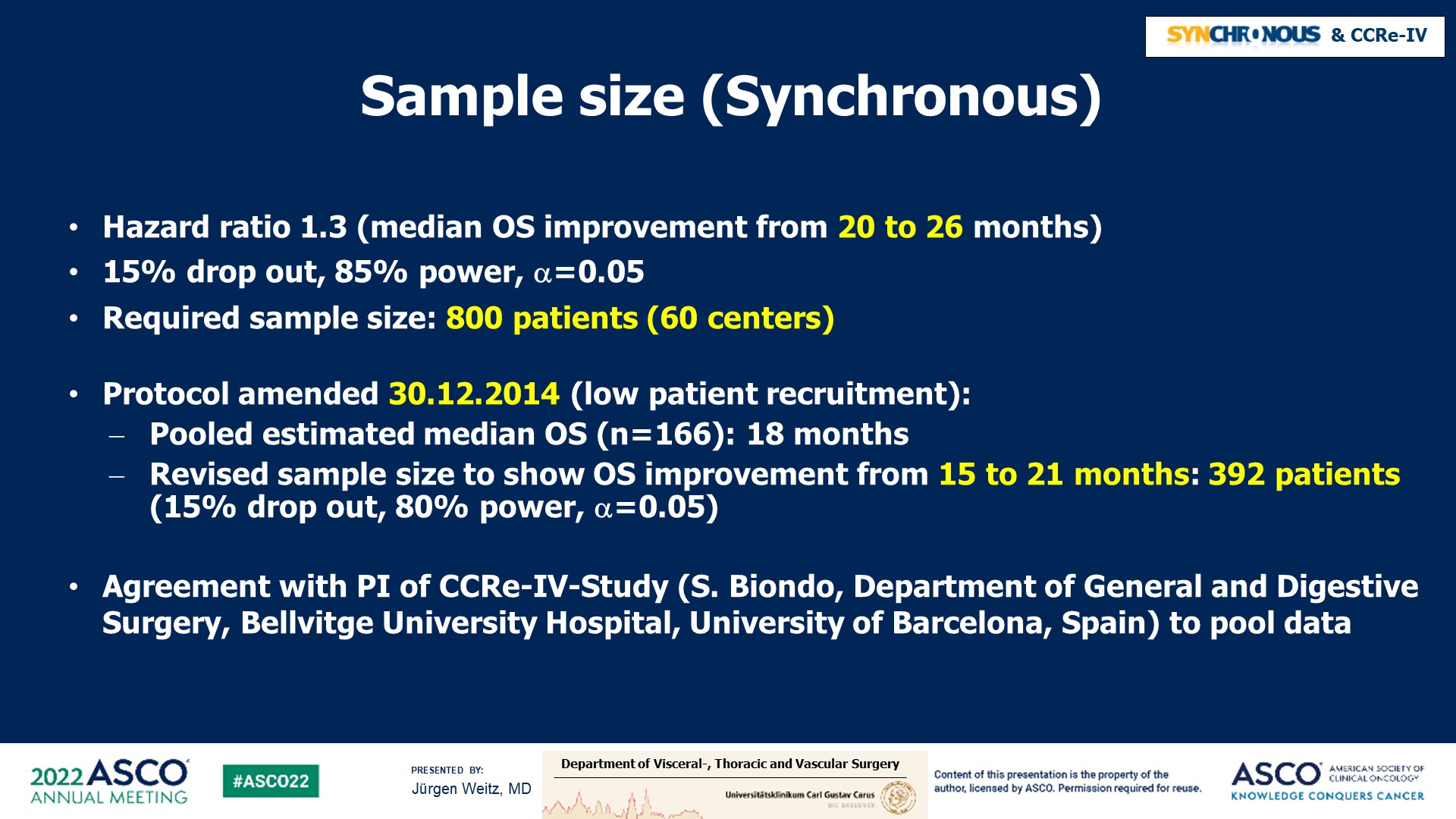 Sample size (Synchronous)
Content of this presentation is the property of the author, licensed by ASCO. Permission required for reuse.
[Speaker Notes: 然而，由于入组率低，该研究样本量修订为 392 例。 因此，它必须与 CCRe-IV 研究相结合进行分析。]
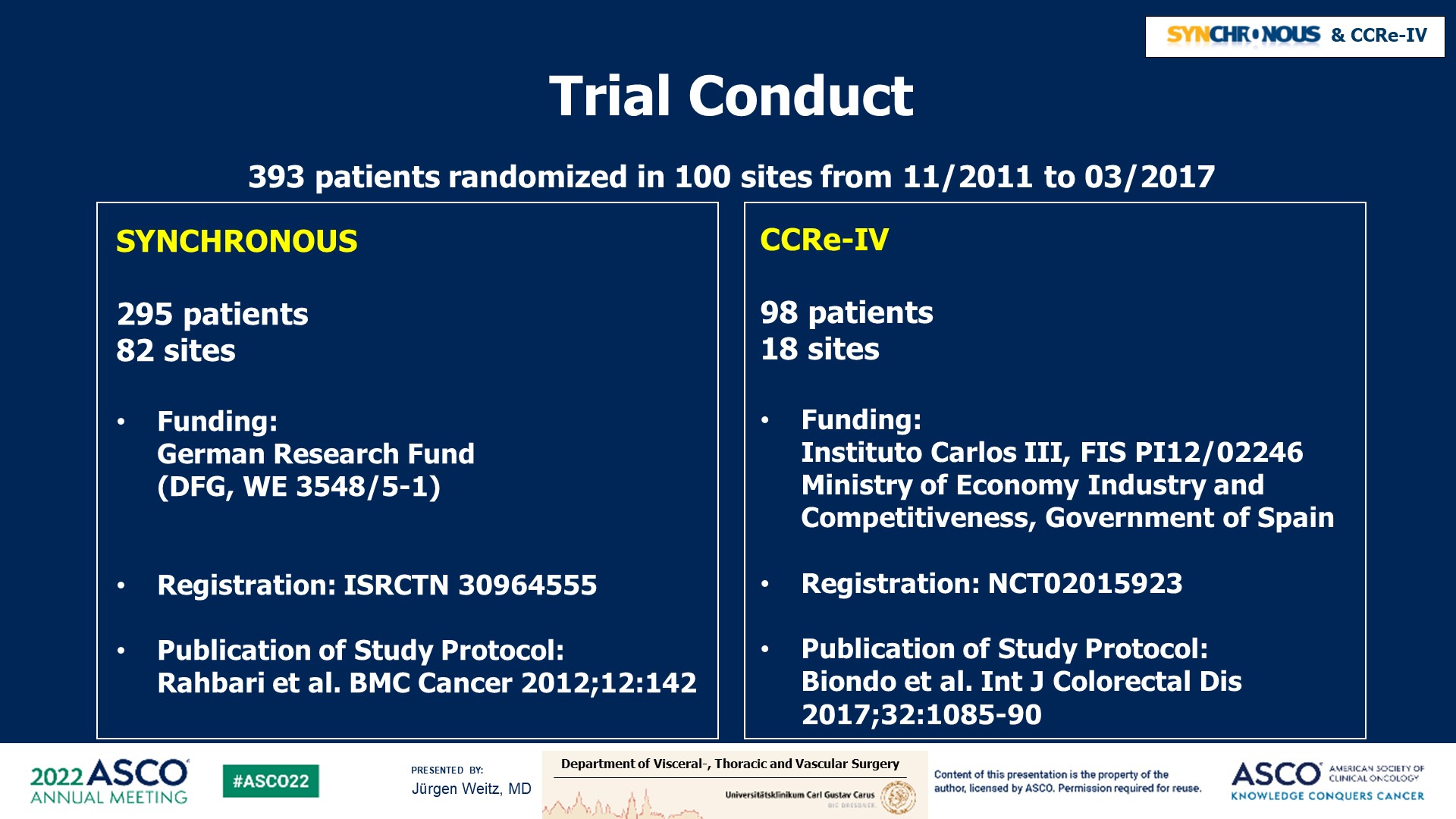 Trial Conduct
Content of this presentation is the property of the author, licensed by ASCO. Permission required for reuse.
[Speaker Notes: 该研究花了5年半左右的时间才完成入组，
这项试验花了10年时间才完成。]
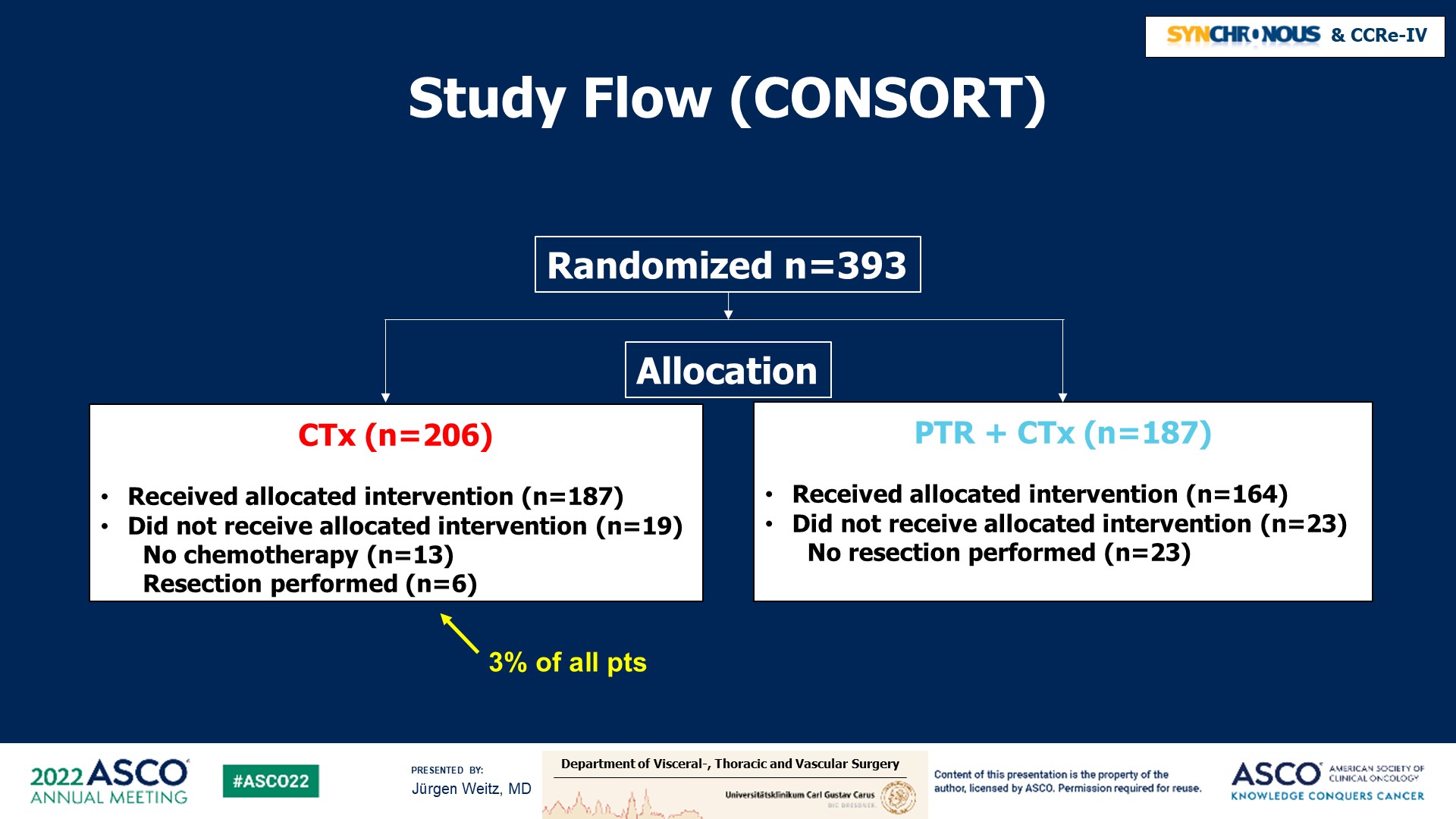 Study Flow (CONSORT)
Content of this presentation is the property of the author, licensed by ASCO. Permission required for reuse.
[Speaker Notes: 表格上显示，这两组患者的人口学资料大致均衡。]
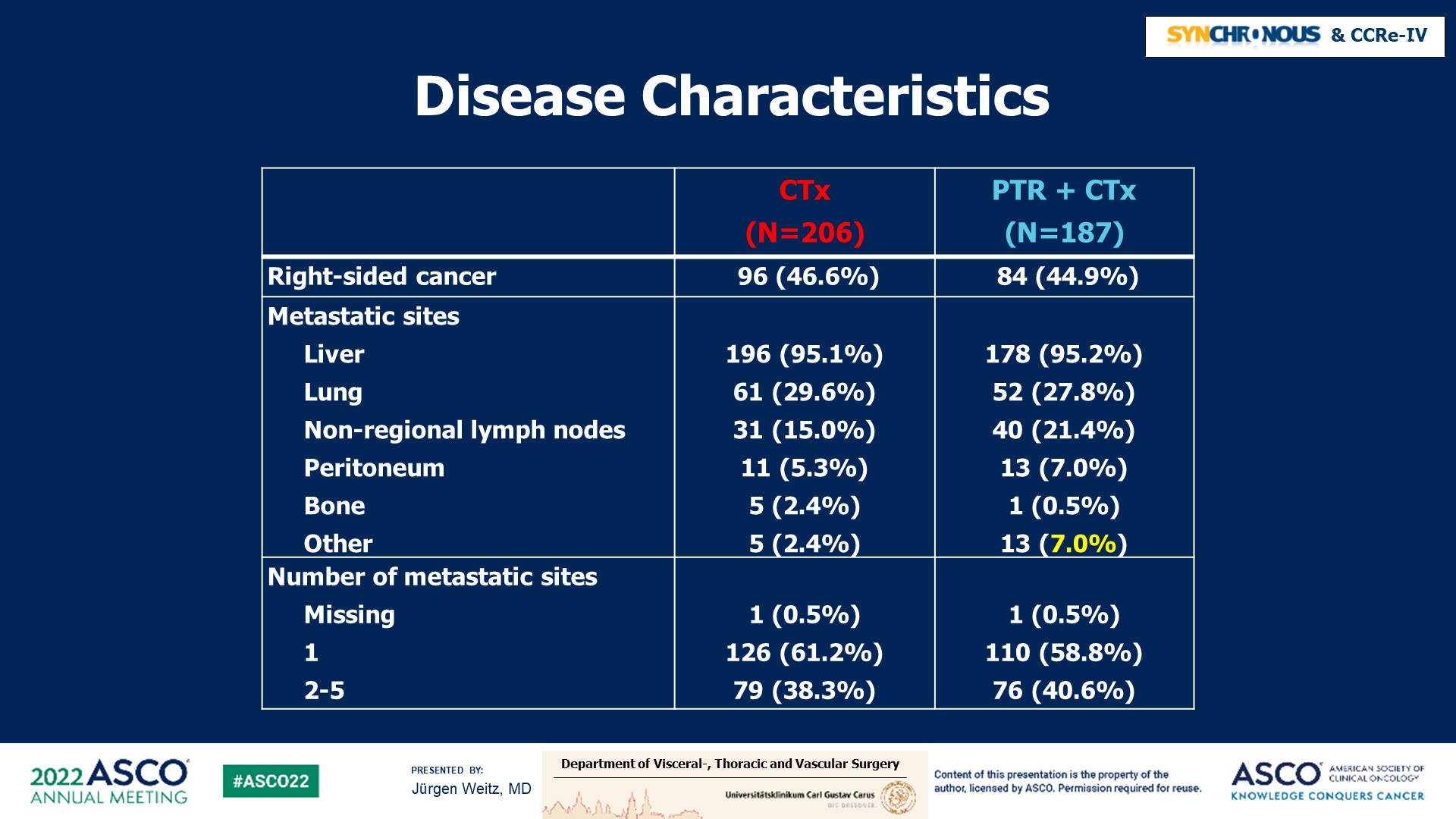 Disease Characteristics
Content of this presentation is the property of the author, licensed by ASCO. Permission required for reuse.
[Speaker Notes: 这项研究中，全身治疗组只有 3% 的患者接受了手术切除。]
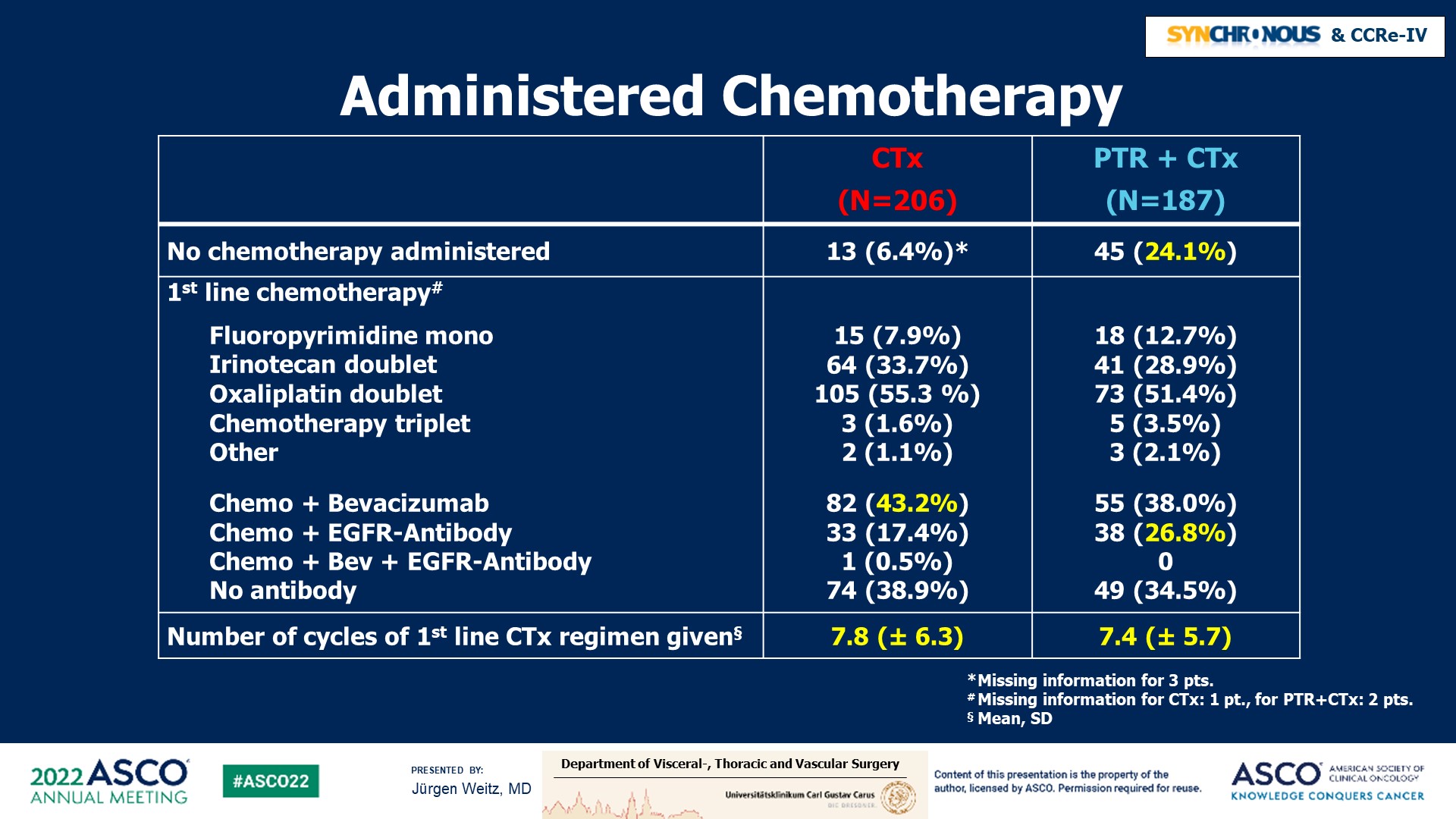 Administered Chemotherapy
Content of this presentation is the property of the author, licensed by ASCO. Permission required for reuse.
[Speaker Notes: 而且原发灶切除全身治疗组有24%的患者没有接受任何化疗。]
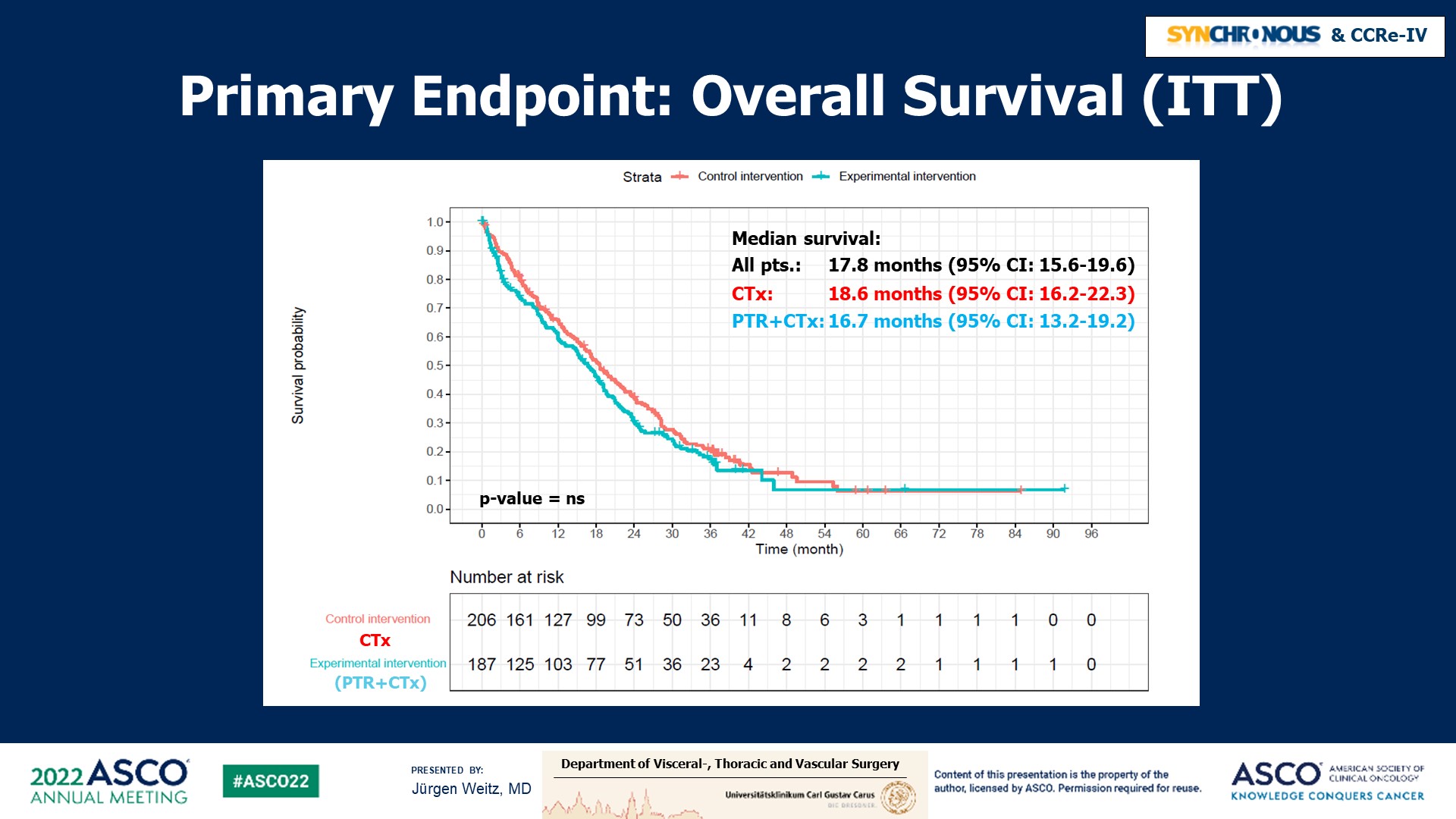 Primary Endpoint: Overall Survival (ITT)
Content of this presentation is the property of the author, licensed by ASCO. Permission required for reuse.
[Speaker Notes: 然而，两组患者的OS没有显著差异，
值得注意的是，直肠癌未能参加该项试验。这项试验花了10年时间才完成，该研究不是在寻找一种新型的药物。我们还需要招募患者研究新的方法。]
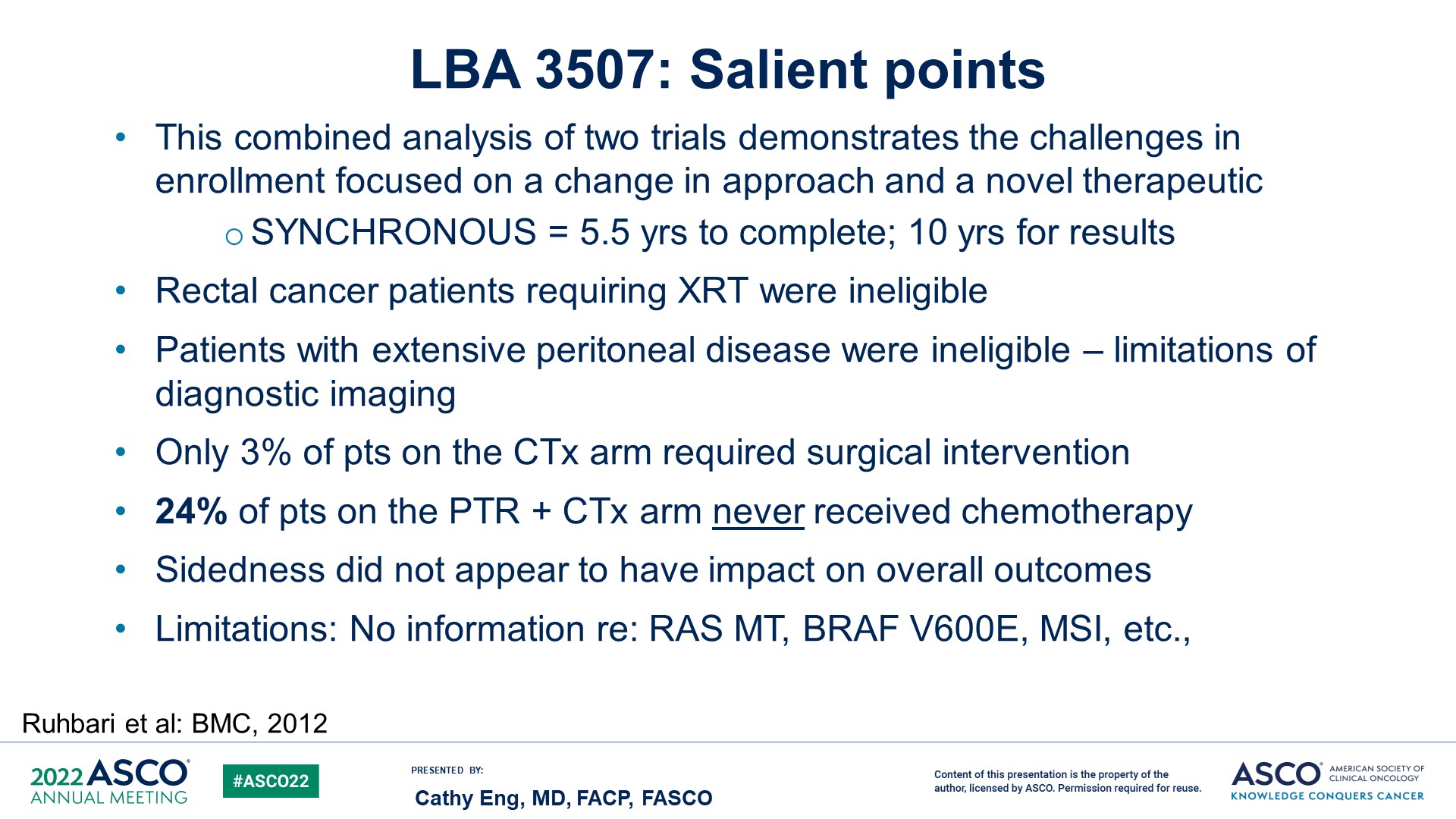 LBA 3507: Salient points
Content of this presentation is the property of the author, licensed by ASCO. Permission required for reuse.
[Speaker Notes: 这项研究的重点是
原发灶切除组24%的患者没有接受任何化疗，该研究结果显示结肠癌的左右侧位置似乎不影响结局，
然而这项研究的局限性在于RAS、BRAF等分子状态未知。。]
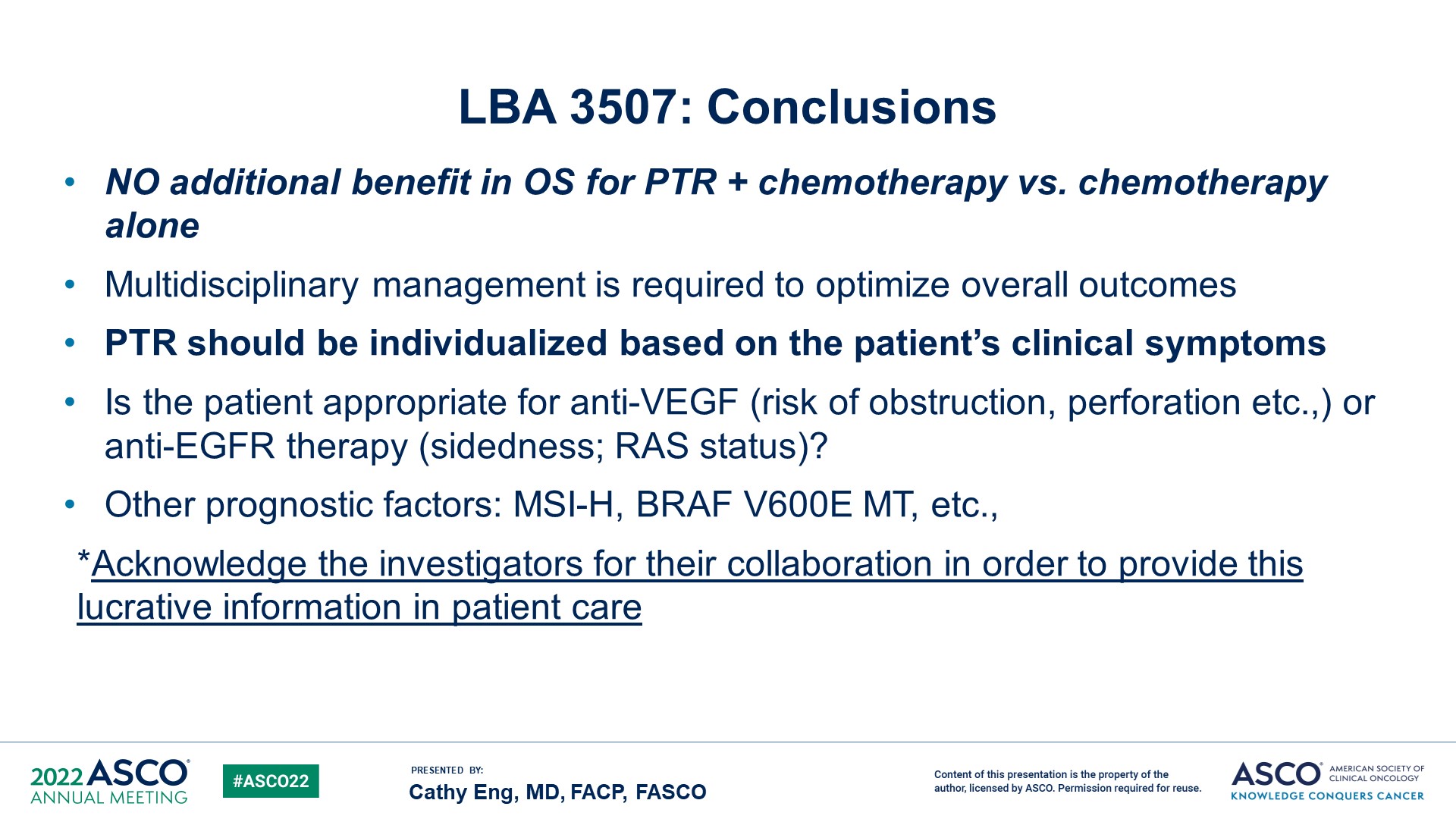 LBA 3507: Conclusions
Content of this presentation is the property of the author, licensed by ASCO. Permission required for reuse.
[Speaker Notes: 总结一下这项研究，对于晚期结肠癌患者，姑息性原发灶切除并不能在OS方面上有获益，因此需要多学科的治疗来优化总体结果。
另外，需要根据患者的临床症状制定个体化的治疗策略。
还需要关注患者是否适合接受抗vegf治疗？患者是否有梗阻或穿孔的风险？患者是否适合接受抗EGFR治疗？
显然，还有其他影响预后的因素—包括MSI-High和BRAF等。
因此，我们知道，原发灶手术切除并不一定符合患者的最佳受益。]
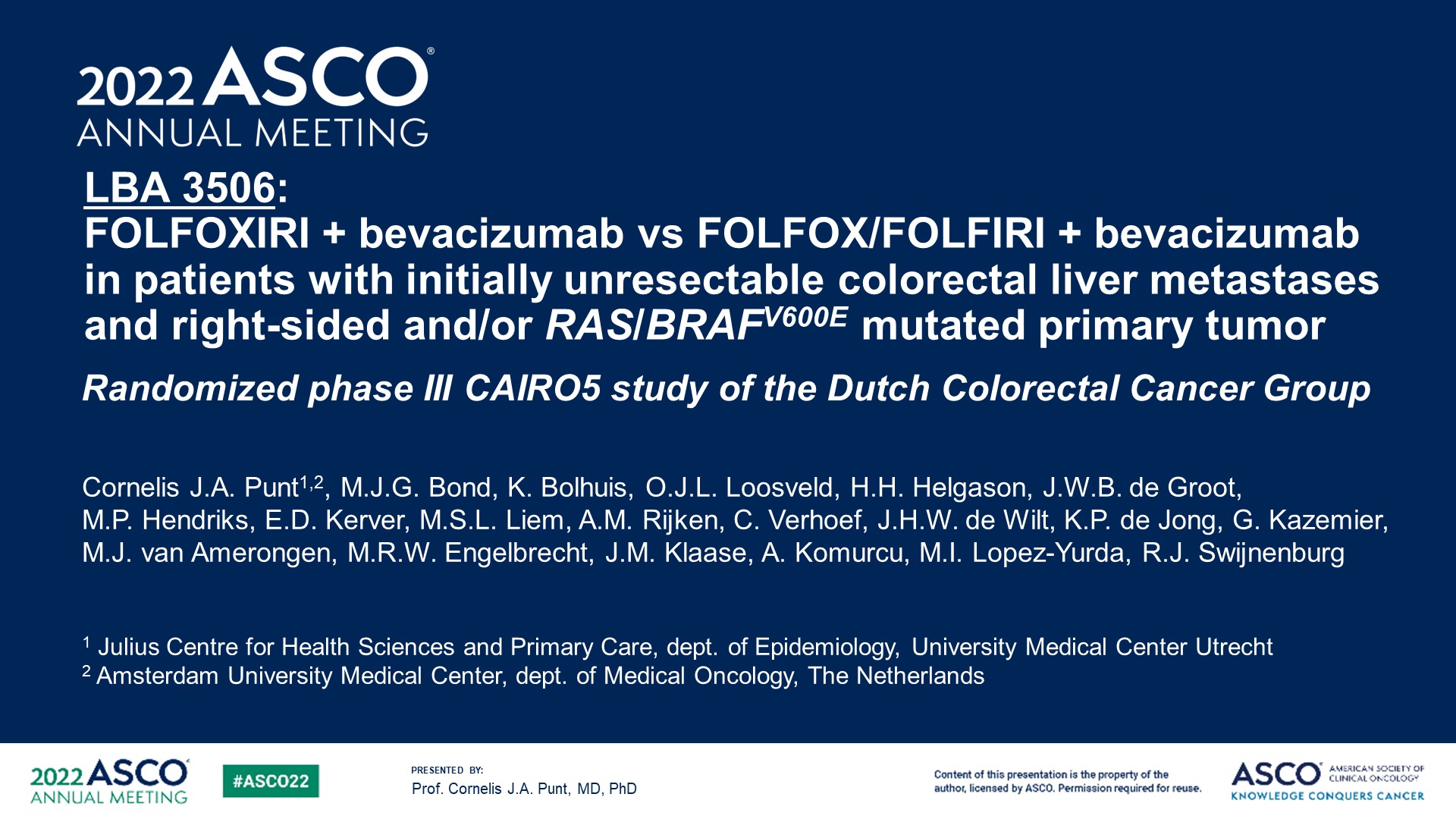 LBA 3506: <br />FOLFOXIRI + bevacizumab vs FOLFOX/FOLFIRI + bevacizumab <br />in patients with initially unresectable colorectal liver metastases <br />and right-sided and/or RAS/BRAFV600E mutated primary tumor
Content of this presentation is the property of the author, licensed by ASCO. Permission required for reuse.
[Speaker Notes: 第二篇是摘要3506。这是一项非常复杂的研究。主要的研究终点是PFS，特别是在那些希望通过手术治疗的无法切除的患者中。]
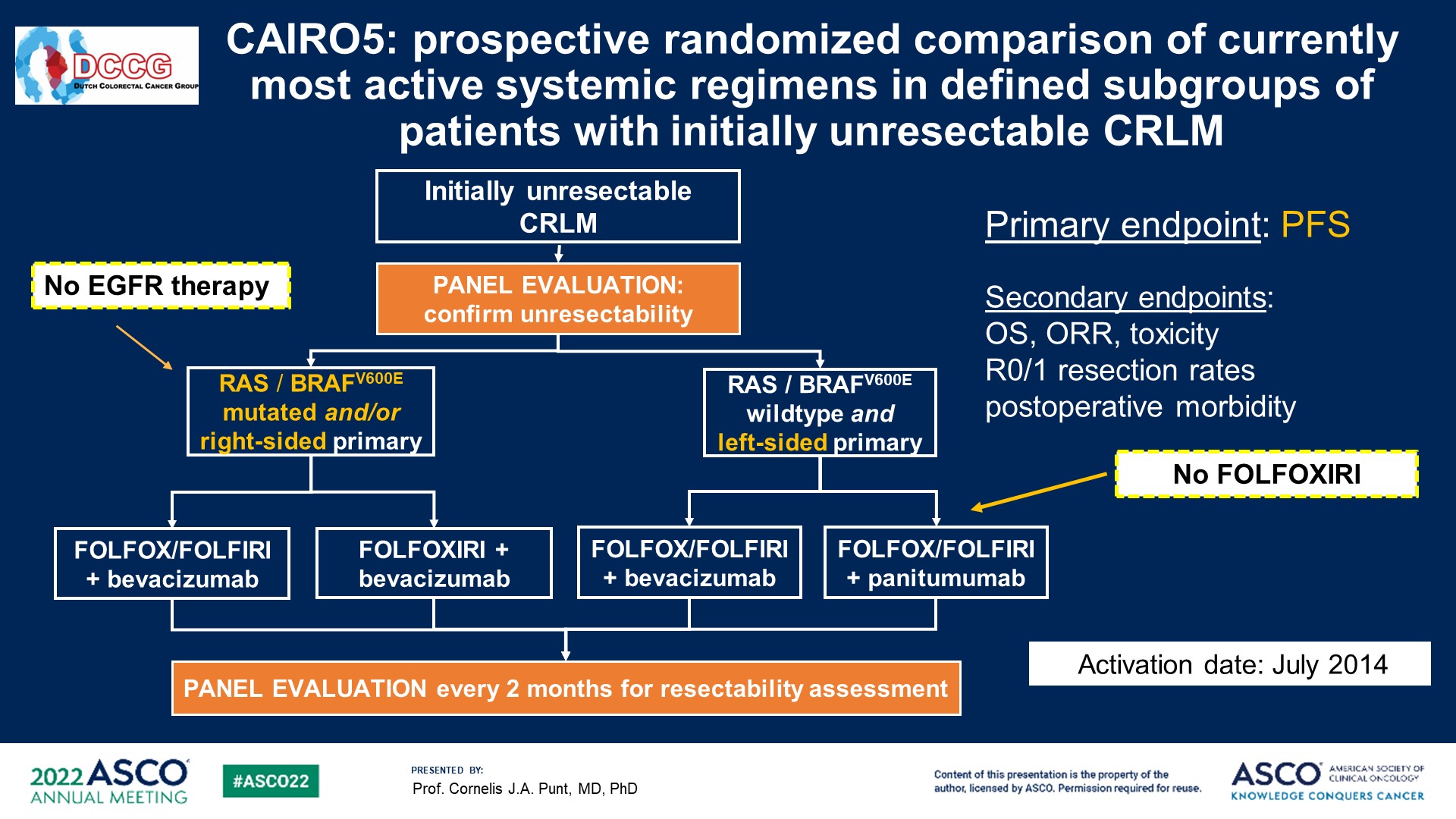 Slide 21
Content of this presentation is the property of the author, licensed by ASCO. Permission required for reuse.
[Speaker Notes: 荷兰结直肠癌组的III期CAIRO5研究：
FOLFOXIRI+贝伐单抗对比FOLFOX/FOLFIRI+贝伐单抗治疗初始无法切除的结直肠癌肝转移（CRLM）和右侧和/或RAS/BRAF V600E突变原发肿瘤的患者：]
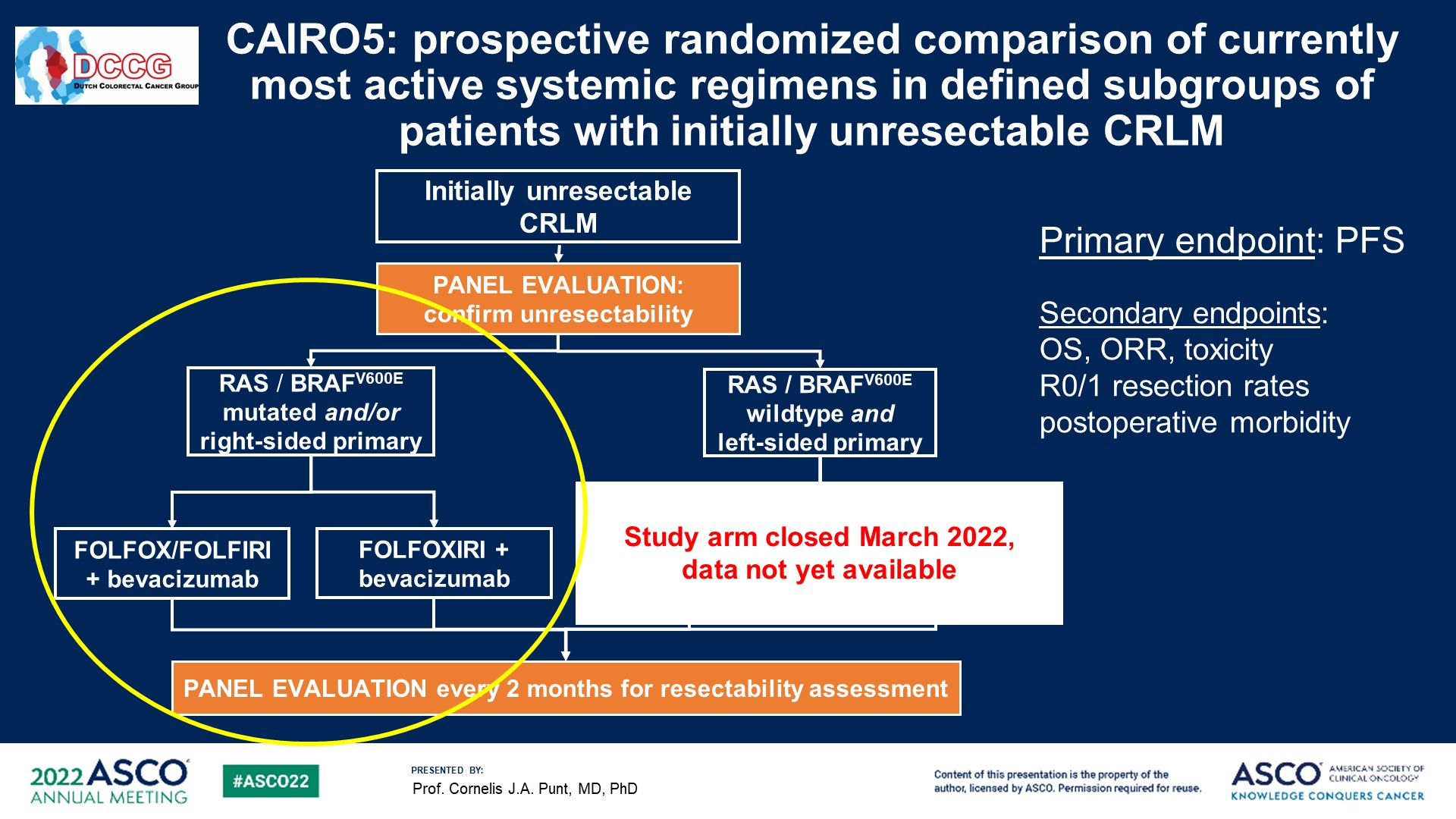 Slide 22
Content of this presentation is the property of the author, licensed by ASCO. Permission required for reuse.
[Speaker Notes: 我们将重点关注这里的患者群体。正如前面提到的，根据CT或MRI，这些患者被资深的肝胆外科专家评估为是无法手术切除。
患者对化疗的偏好主要是FOLFOX。]
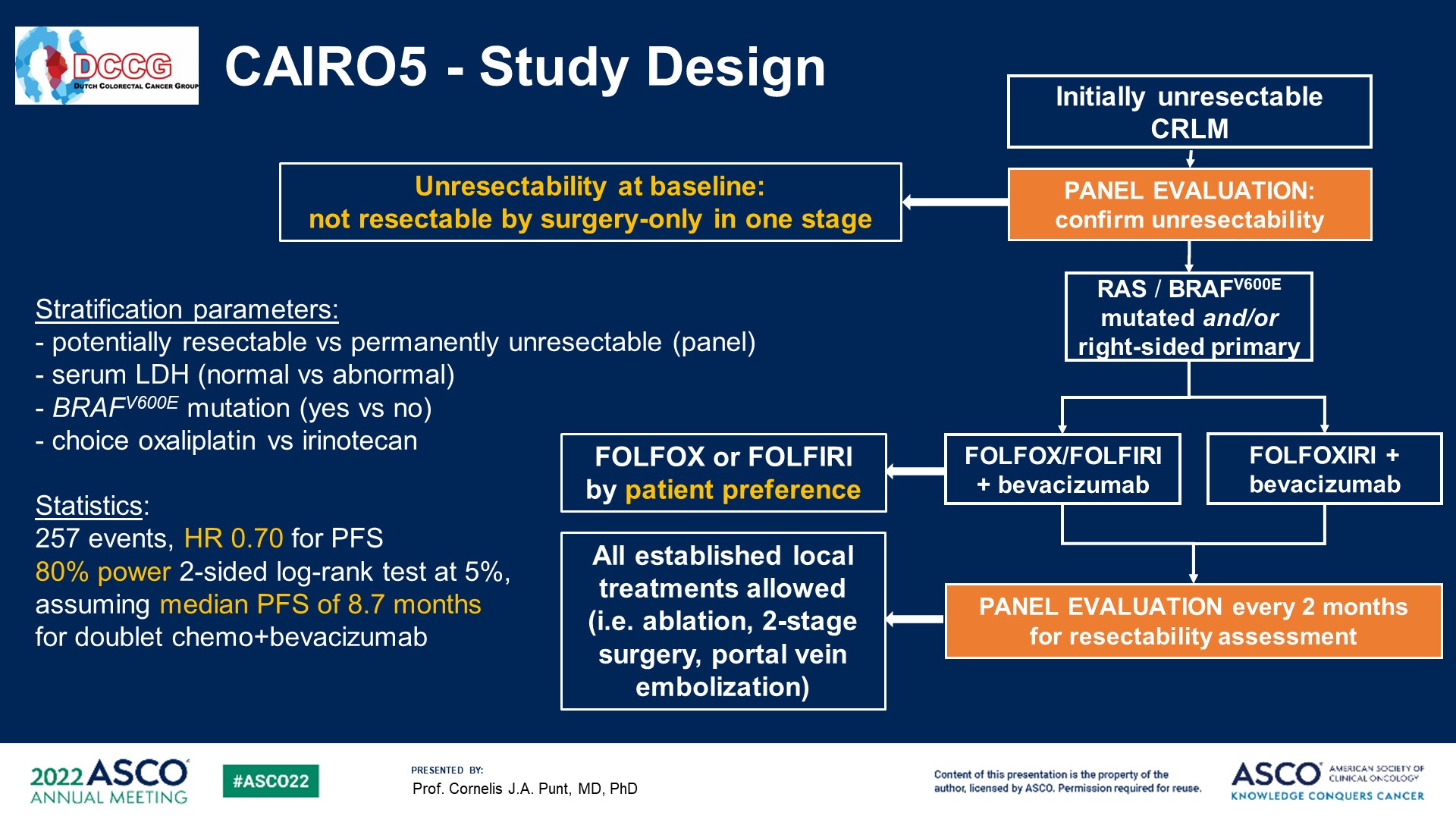 Slide 23
Content of this presentation is the property of the author, licensed by ASCO. Permission required for reuse.
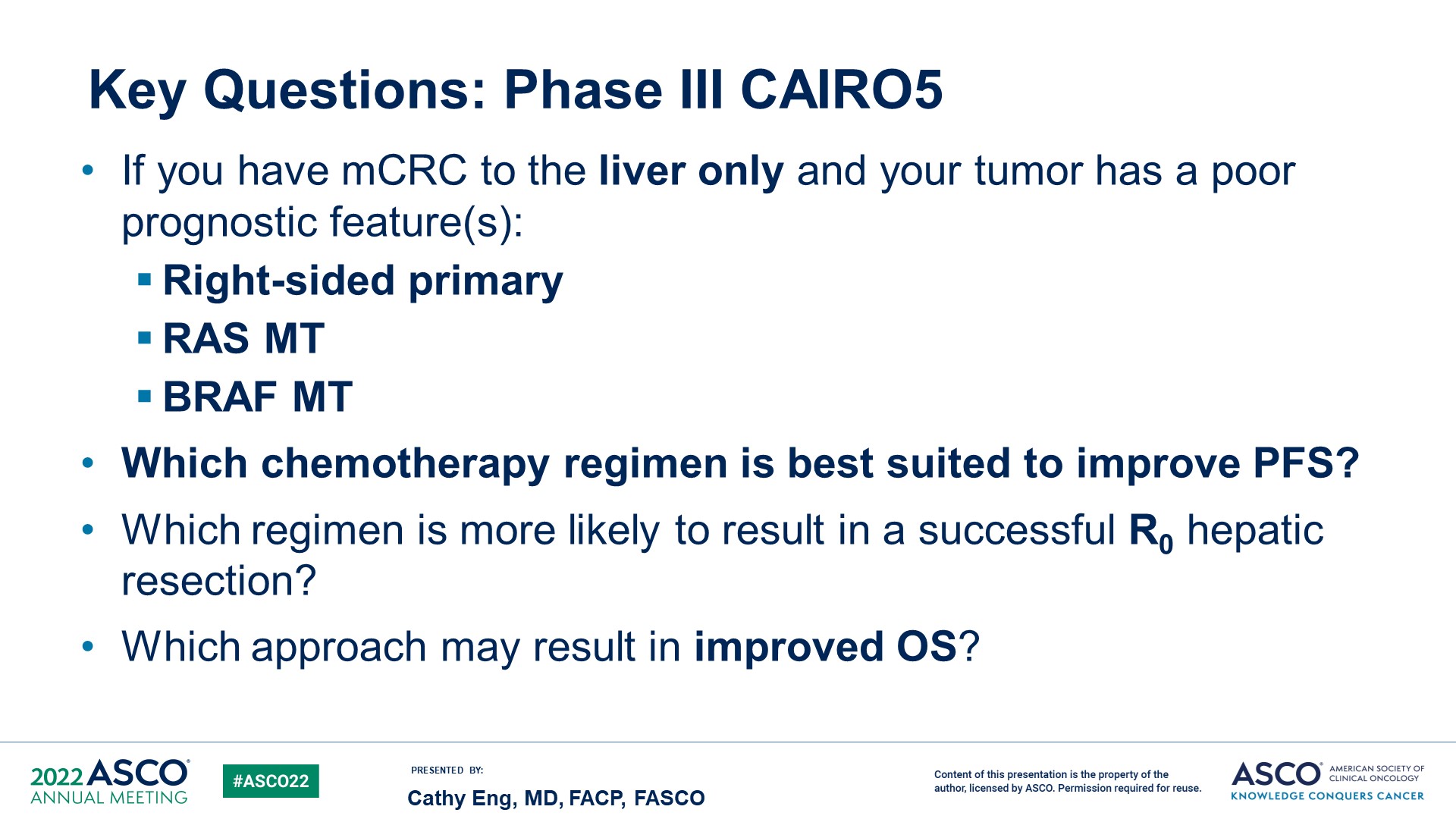 Key Questions: Phase III CAIRO5
Content of this presentation is the property of the author, licensed by ASCO. Permission required for reuse.
[Speaker Notes: 那么，当遇到预后不良、右侧肿瘤、BRAF、RAS 野生型的患者，我们有哪些选择？
 哪种化疗方案可以提供最佳的PFS，哪种方案更有可能提供更好的 R0 切除，哪种方法可以提高OS]
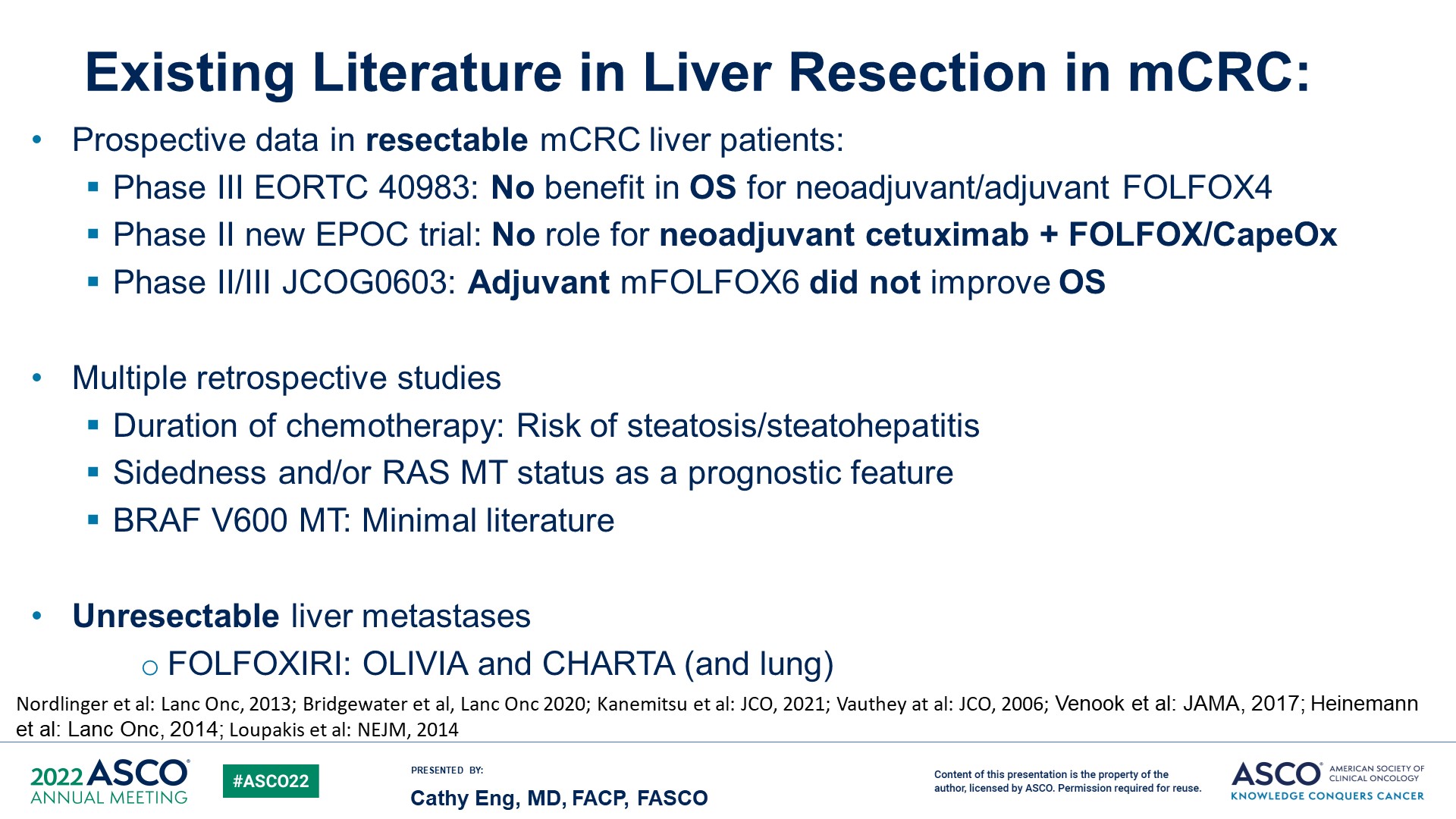 Existing Literature in Liver Resection in mCRC:
Content of this presentation is the property of the author, licensed by ASCO. Permission required for reuse.
[Speaker Notes: 就我们所知，EORTC 40983研究未能证实，术前新辅助治疗能够改善OS。 
EPOC研究证实西妥昔单抗未改善mCRC患者进展后生存。
JCOG0603研究结果，结直肠癌肝转移术后辅助mFOLFOX6化疗并不获益。
此外，我们还进行了多项回顾性研究。
而对于不可切除的肝转移性结直肠癌，我们进行了两项针对 FOLFOXIRI 的试验]
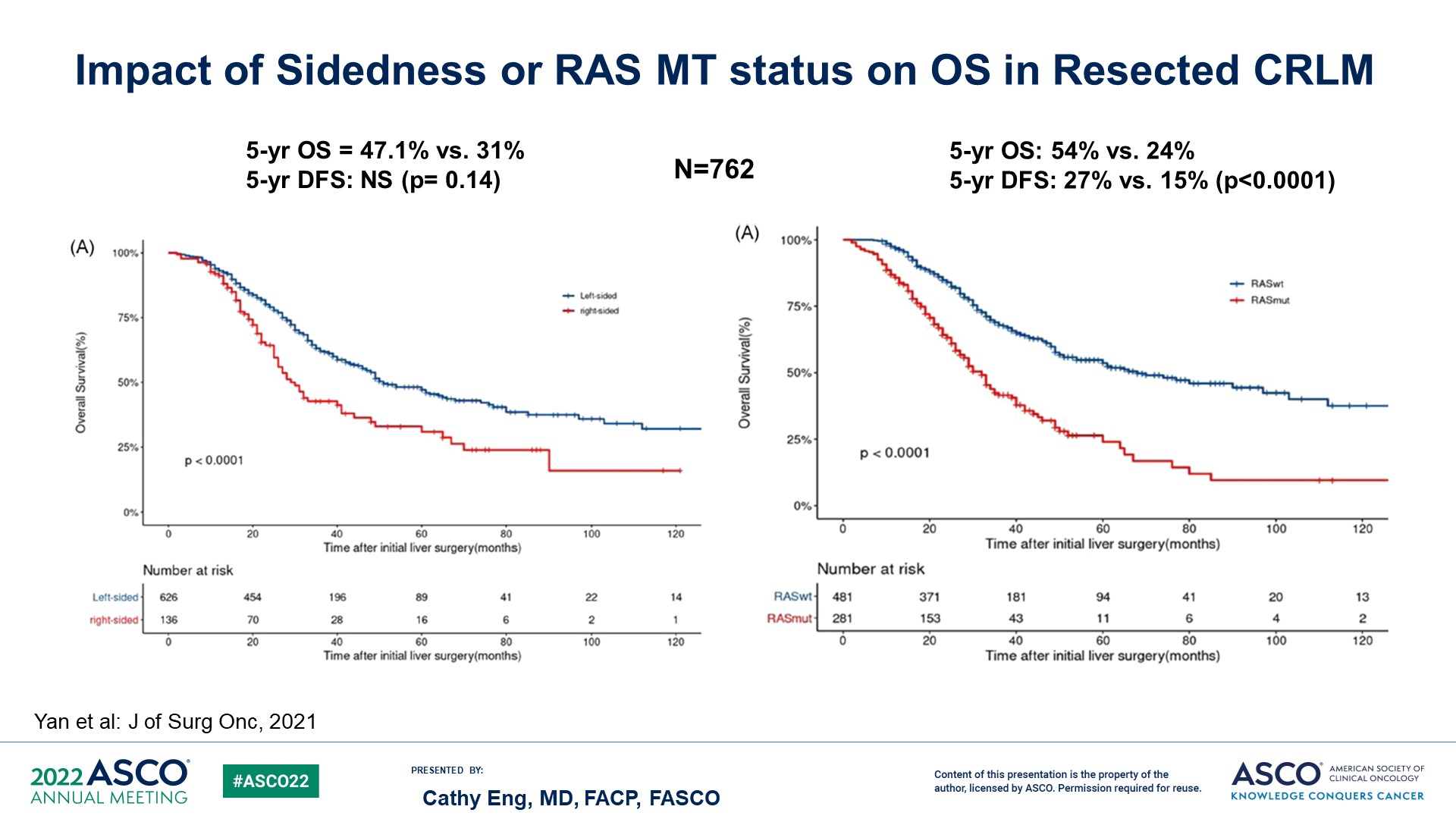 Impact of Sidedness or RAS MT status on OS in Resected CRLM
Content of this presentation is the property of the author, licensed by ASCO. Permission required for reuse.
[Speaker Notes: 这是一项大规模的研究，它对762名患者进行了回顾性分析。
并且对患者进行RAS分析。研究表明，左侧结肠癌及RAS野生型肿瘤预后较好。]
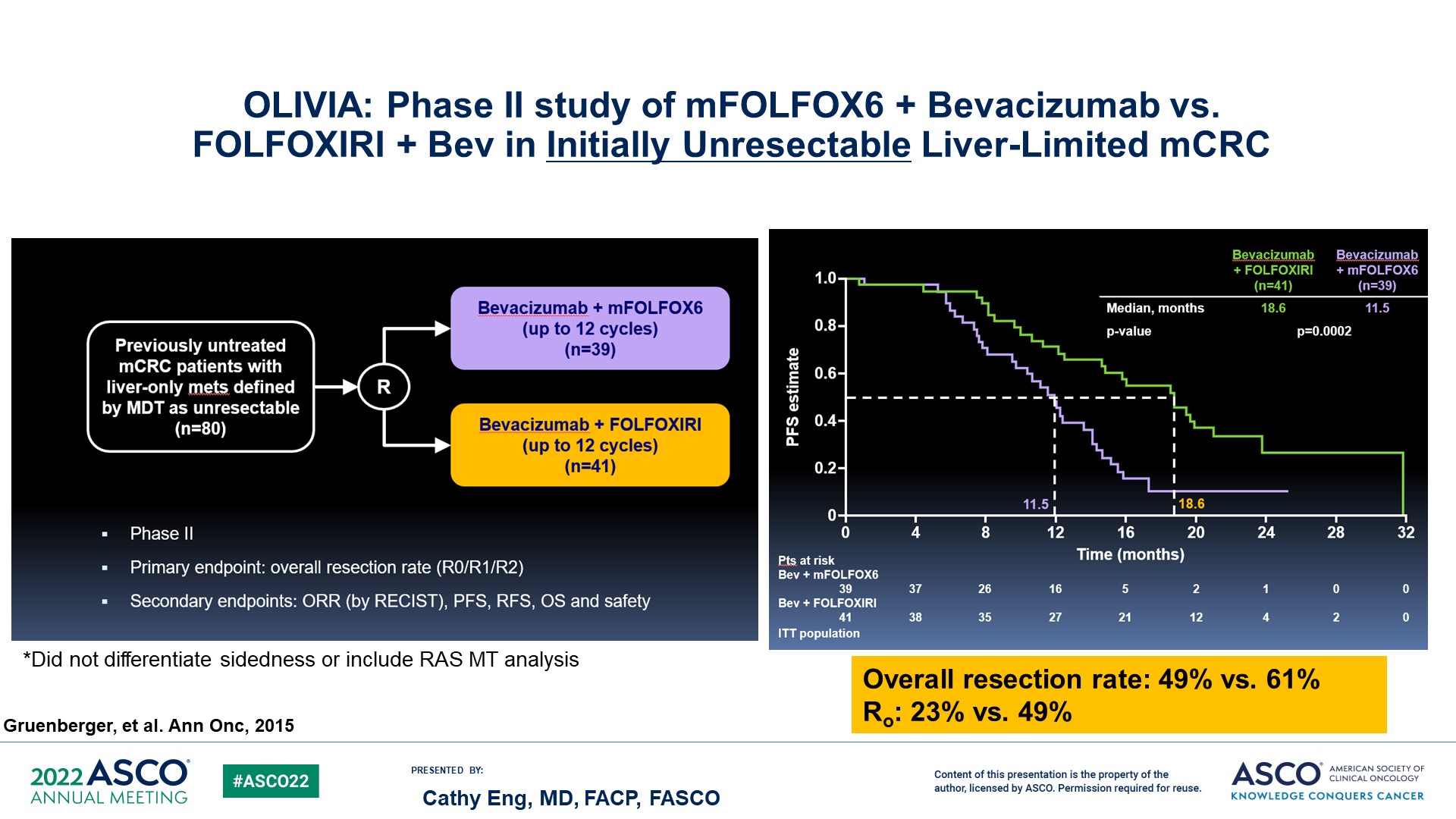 OLIVIA: Phase II study of mFOLFOX6 + Bevacizumab vs. <br />FOLFOXIRI + Bev in Initially Unresectable Liver-Limited mCRC
Content of this presentation is the property of the author, licensed by ASCO. Permission required for reuse.
[Speaker Notes: Olivia试验是针对不能切除的肝M CRC患者，它表明FOLFOXIRI在总体切除率、R0切除和PFS方面都有改善。不过，这是一项小规模的研究。]
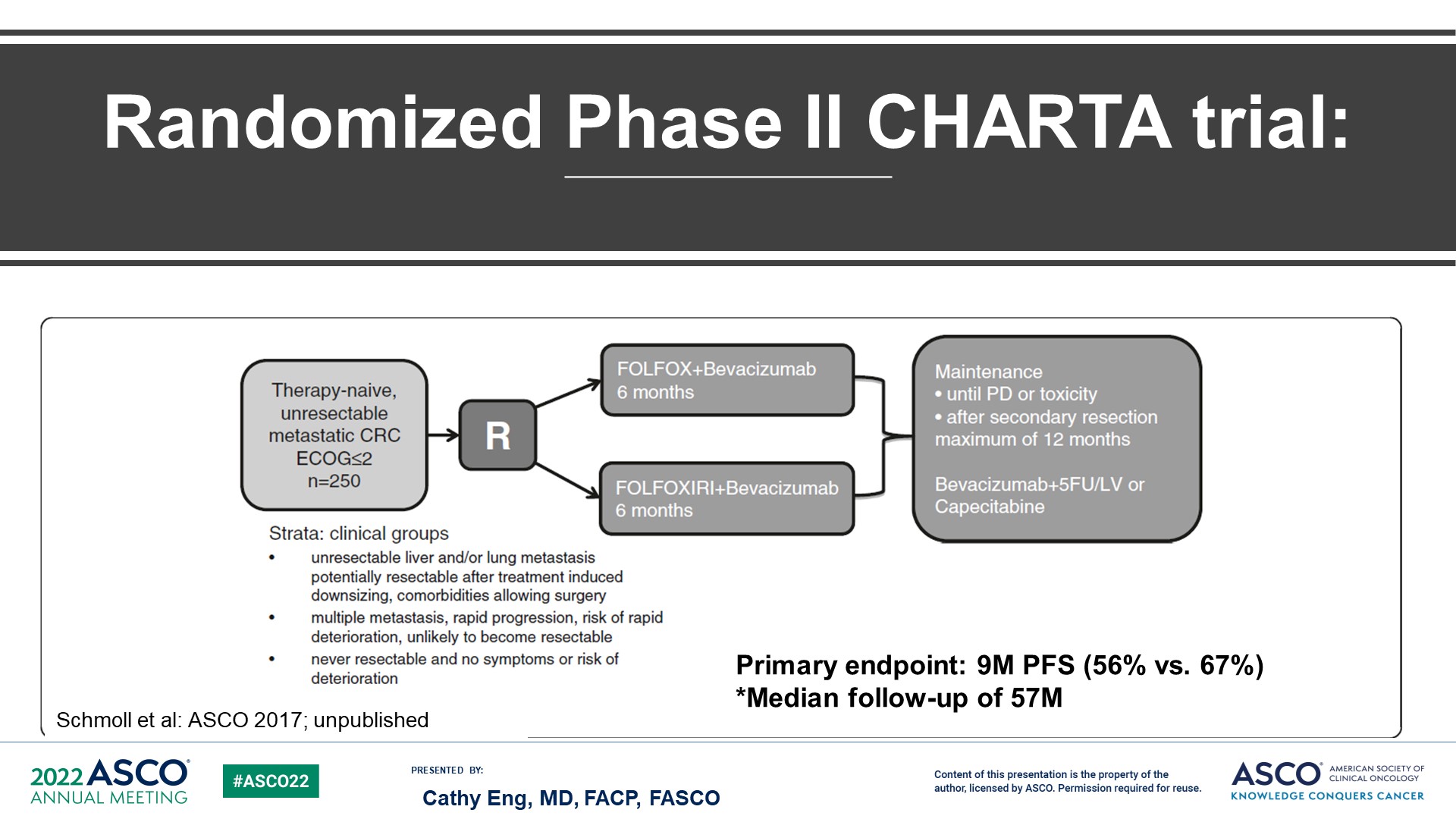 Randomized Phase II CHARTA trial:
Content of this presentation is the property of the author, licensed by ASCO. Permission required for reuse.
[Speaker Notes: 然后是Charta试验，该研究已中位随访57个月，研究结果尚未发表，但相信应该很快就会发表。]
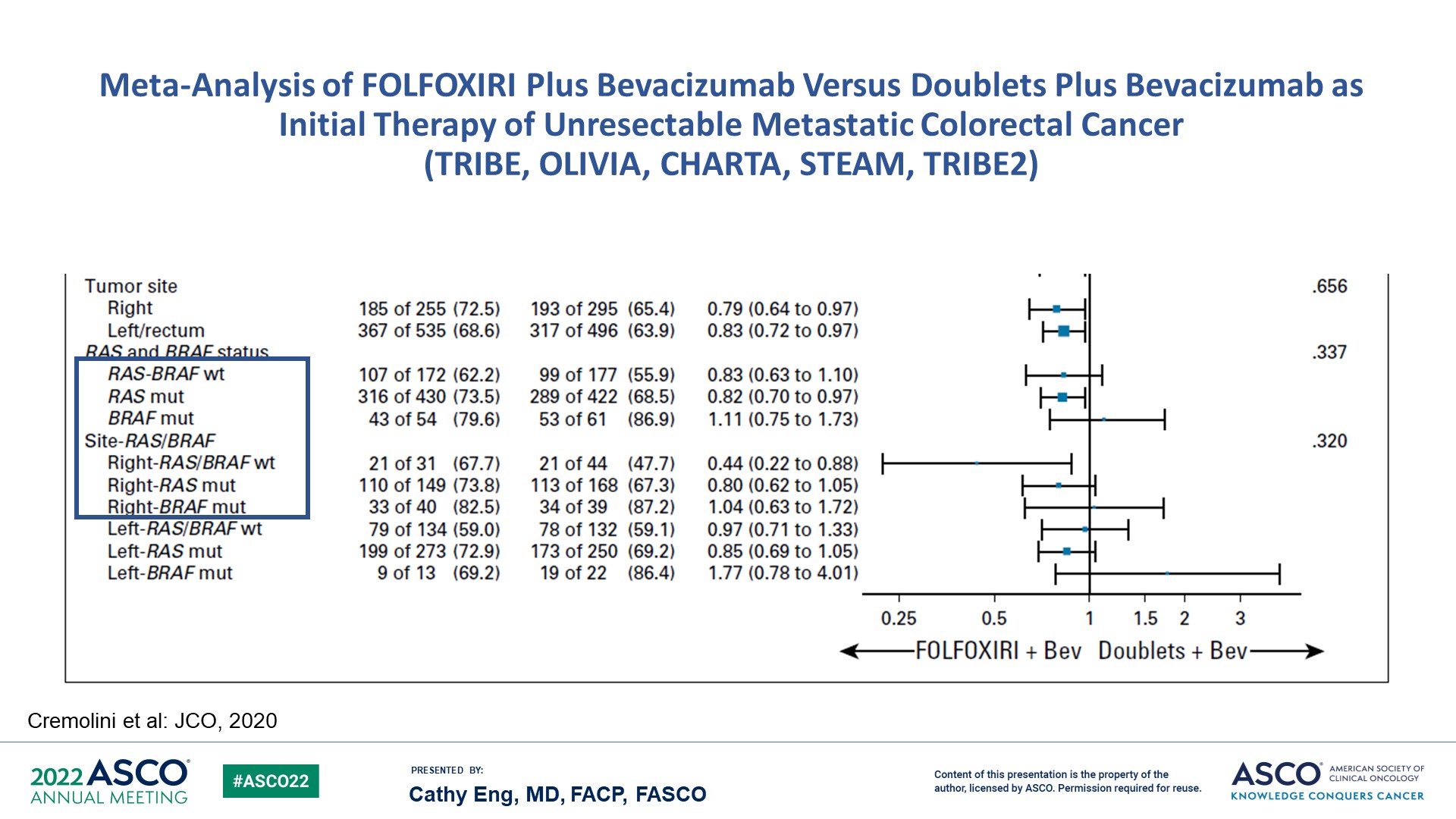 Meta-Analysis of FOLFOXIRI Plus Bevacizumab Versus Doublets Plus Bevacizumab as Initial Therapy of Unresectable Metastatic Colorectal Cancer<br />(TRIBE, OLIVIA, CHARTA, STEAM, TRIBE2)
Content of this presentation is the property of the author, licensed by ASCO. Permission required for reuse.
[Speaker Notes: 我们在此前的会议中看到了这个荟萃分析。 它表明 FOLFOXIRI 对右侧、左侧结肠癌、直肠癌，RAS-BRAF野生型、RAS突变等群体有获益，不包括 BRAF 突变的患者。]
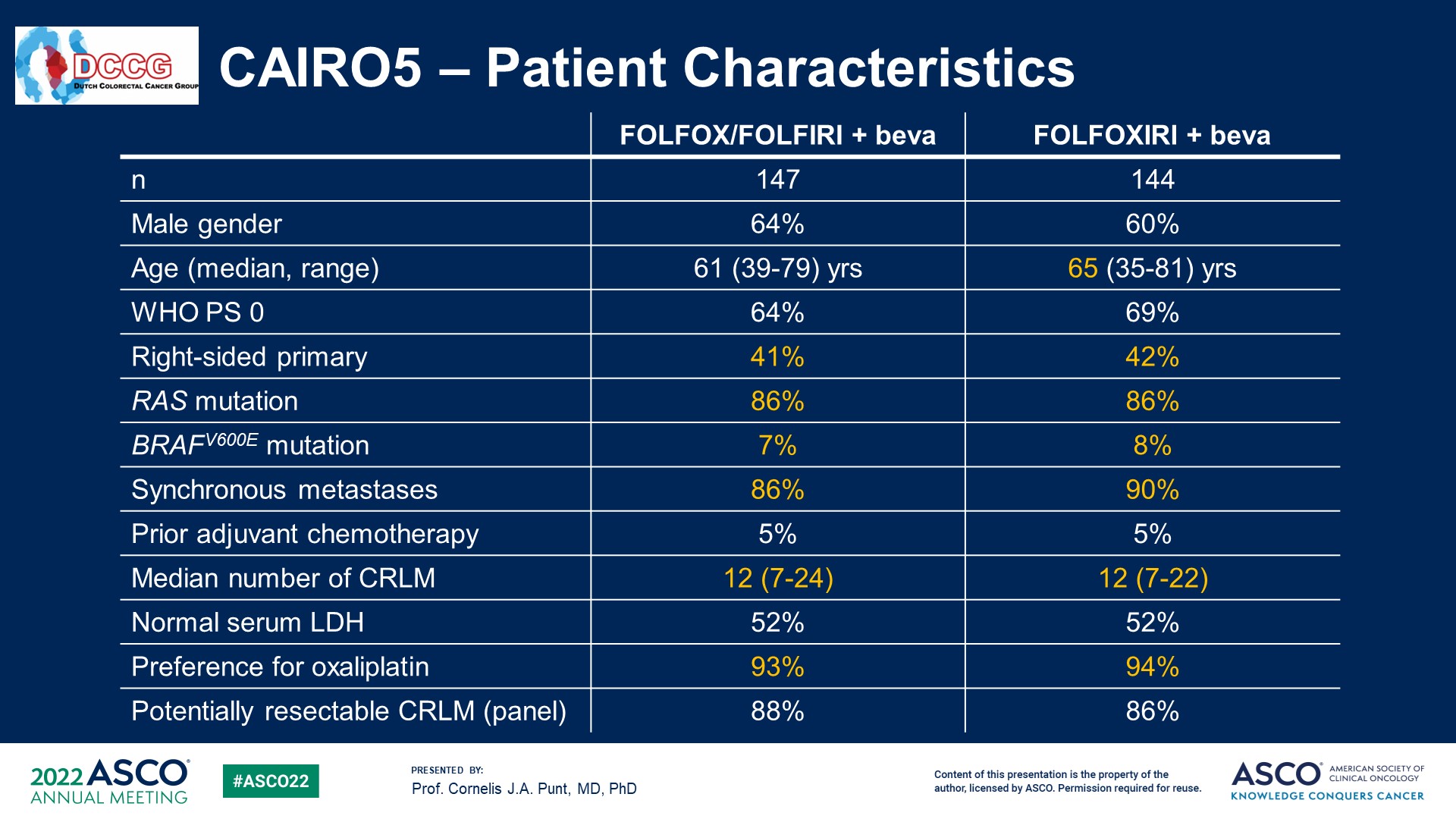 CAIRO5 – Patient Characteristics
Content of this presentation is the property of the author, licensed by ASCO. Permission required for reuse.
[Speaker Notes: 这张表格表明CAIRO5研究的两组患者人口学特征相对均衡。]
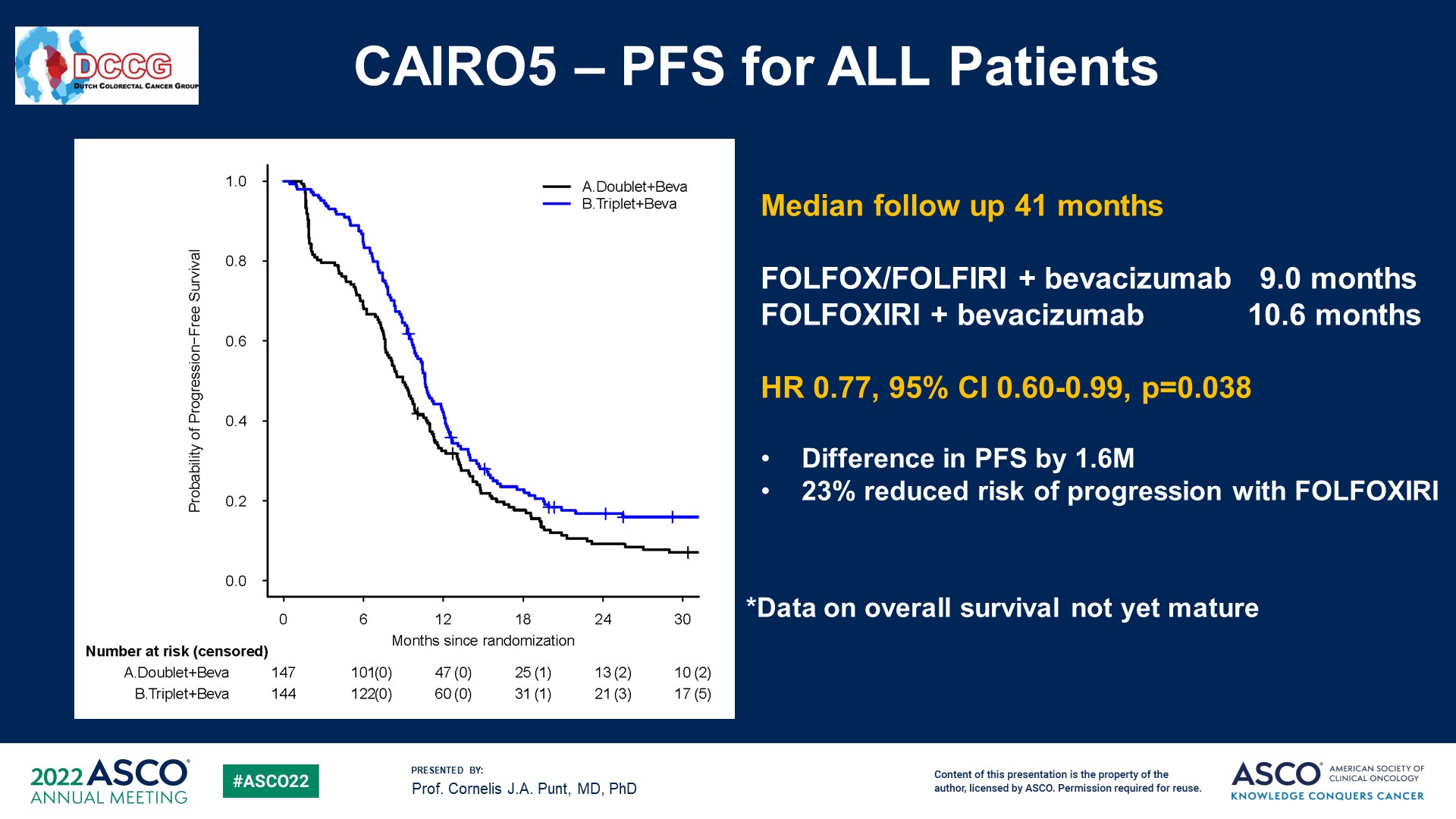 Slide 31
Content of this presentation is the property of the author, licensed by ASCO. Permission required for reuse.
[Speaker Notes: 在PFS方面，这是一项FOLFOXIRI的阳性研究，研究进行了长期的随访。
至于转移性肝病灶切除，我们知道FOLFOXIRI的使用改善了R0切除和消融的效果。

对于那些接受了原发灶切除的患者，最好在适当的情况下对肝脏转移灶进行干预，研究显示该组患者可获益。]
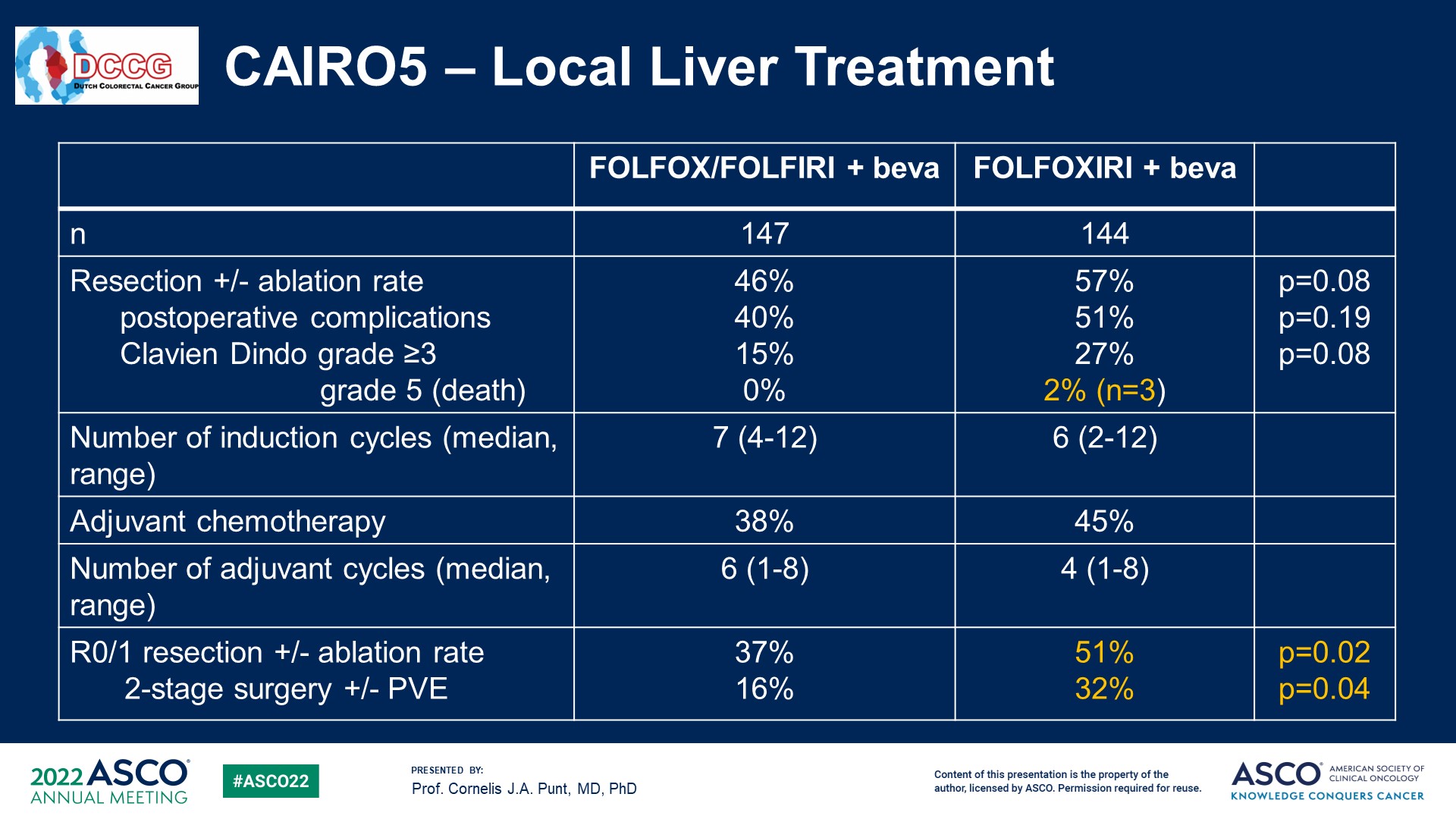 Slide 32
Content of this presentation is the property of the author, licensed by ASCO. Permission required for reuse.
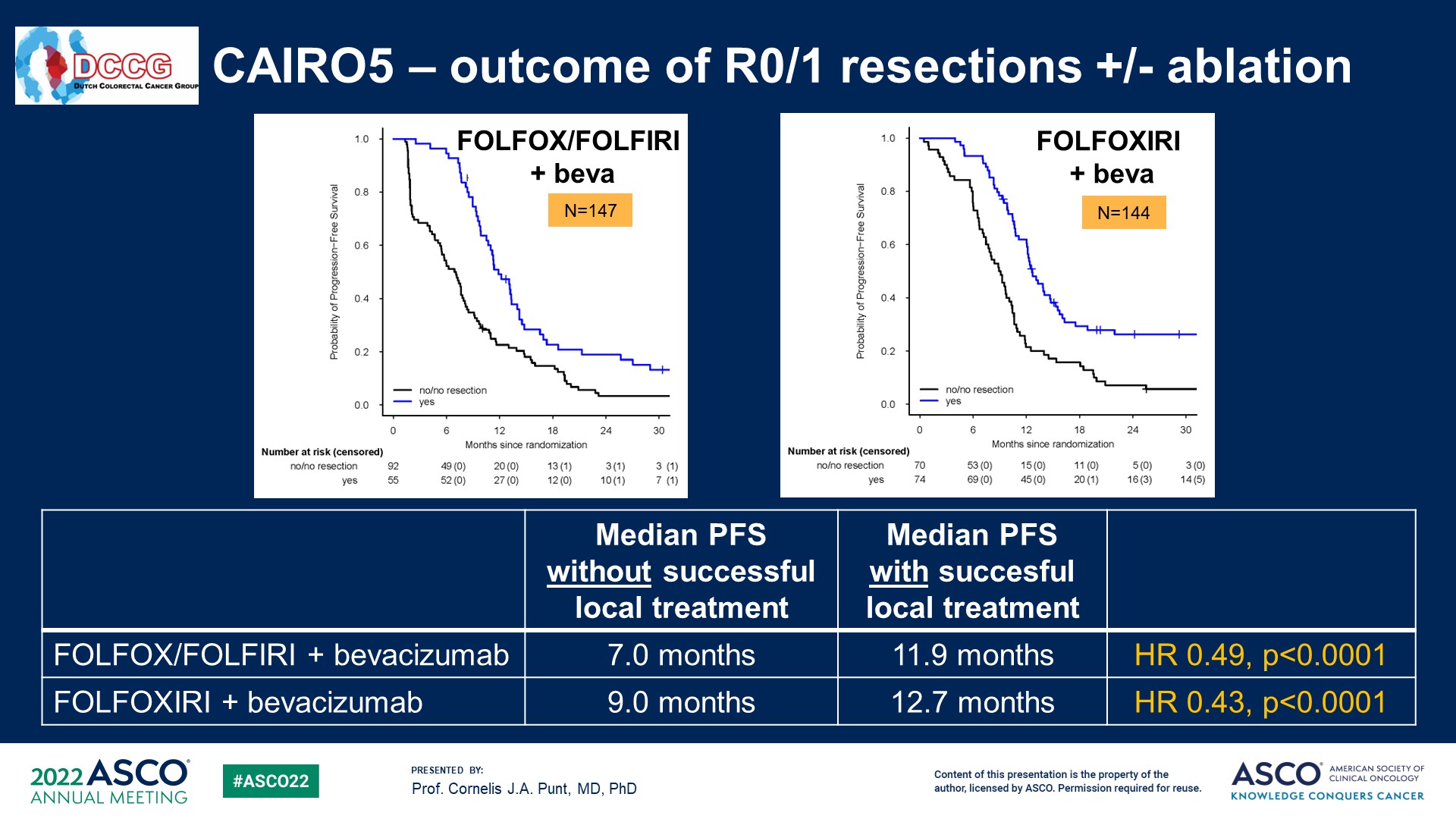 CAIRO5 – outcome of R0/1 resections +/- ablation
Content of this presentation is the property of the author, licensed by ASCO. Permission required for reuse.
[Speaker Notes: 总而言之，FOLFOXIRI 和贝伐单抗提高了PFS、R0 切除和消融的反应。]
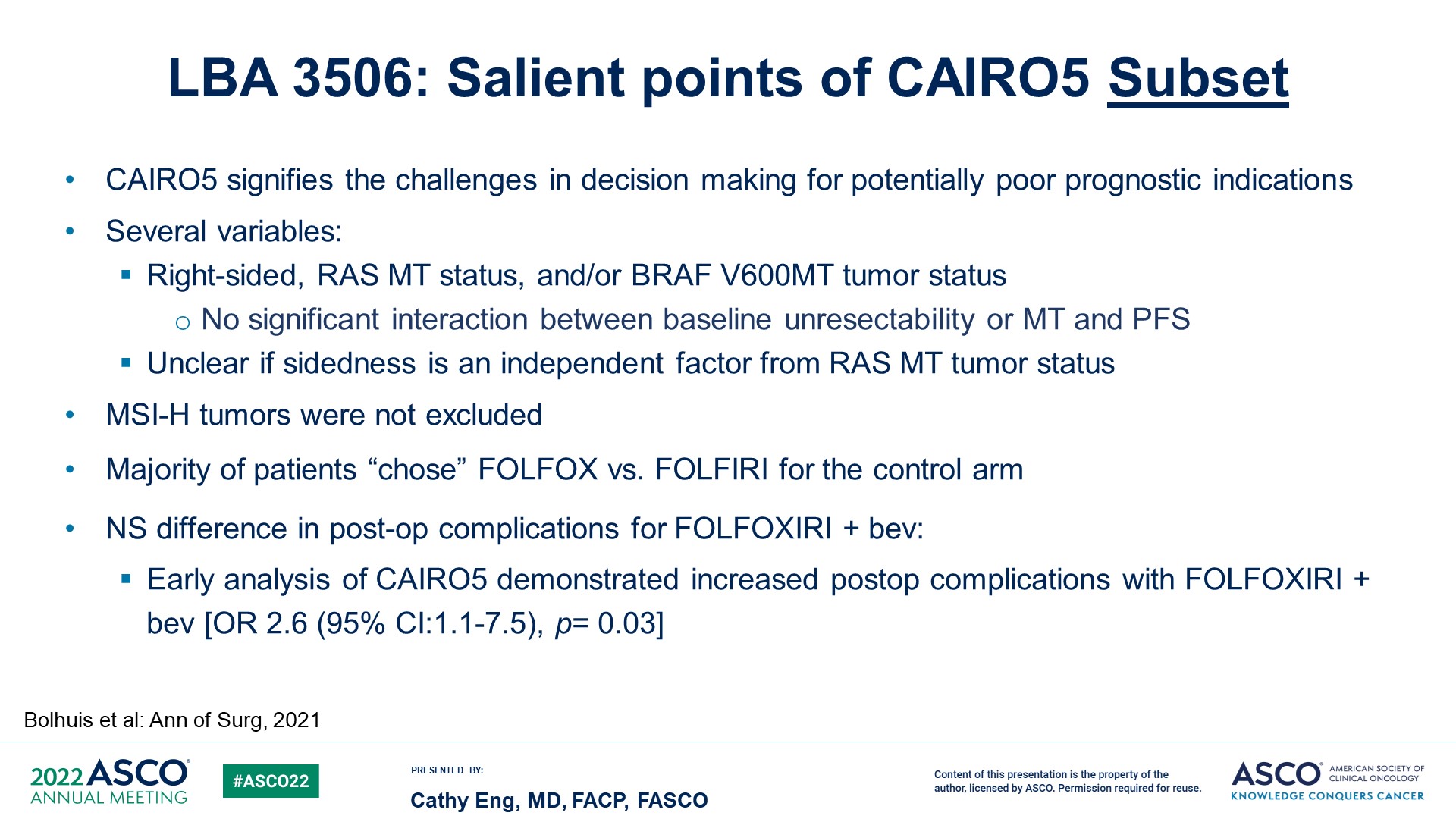 LBA 3506: Salient points of CAIRO5 Subset
Content of this presentation is the property of the author, licensed by ASCO. Permission required for reuse.
[Speaker Notes: 这是这项研究需要关注的几个重点。
 研究有几个变量，右侧肿瘤、RAS 突变和/或 BRAF 突变。 
如前所述，这几个因素没有显着的相互作用，
但尚不清楚肿瘤偏向性是否是 RAS 突变的独立因素。 
也不清楚是否排除了 MSI-H 的患者。 
对照组的大多数患者选择 FOLFOX 方案化疗，比例超过 90%。 而 CAIRO5 的最新分析，显示两组患者术后并发症没有区别，先前的数据表明 FOLFOXIRI 术后并发症增加。]
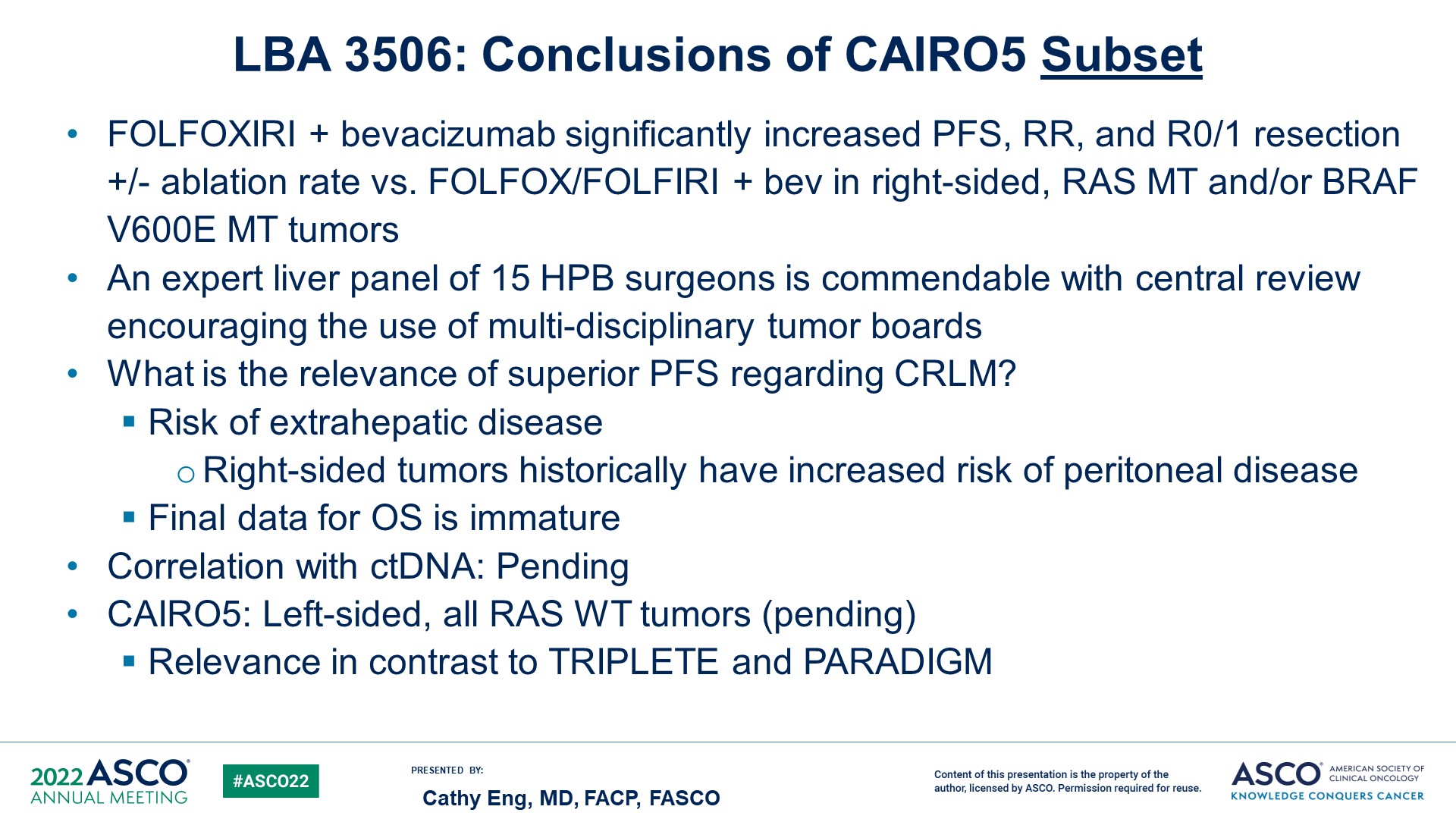 LBA 3506: Conclusions of CAIRO5 Subset
Content of this presentation is the property of the author, licensed by ASCO. Permission required for reuse.
[Speaker Notes: 该研究肝脏专家小组的中央审查值得称赞，鼓励我们的肿瘤委员会使用多学科管理。
 但是，对于结直肠癌肝转移的患者，如何提高PFS？ 
这些患者同样有肝外转移的风险，以往的数据表明：
右侧结肠癌腹膜转移风险增加。
而这个研究OS的最终数据还不成熟，与ct DNA 的相关性也有待确定。]
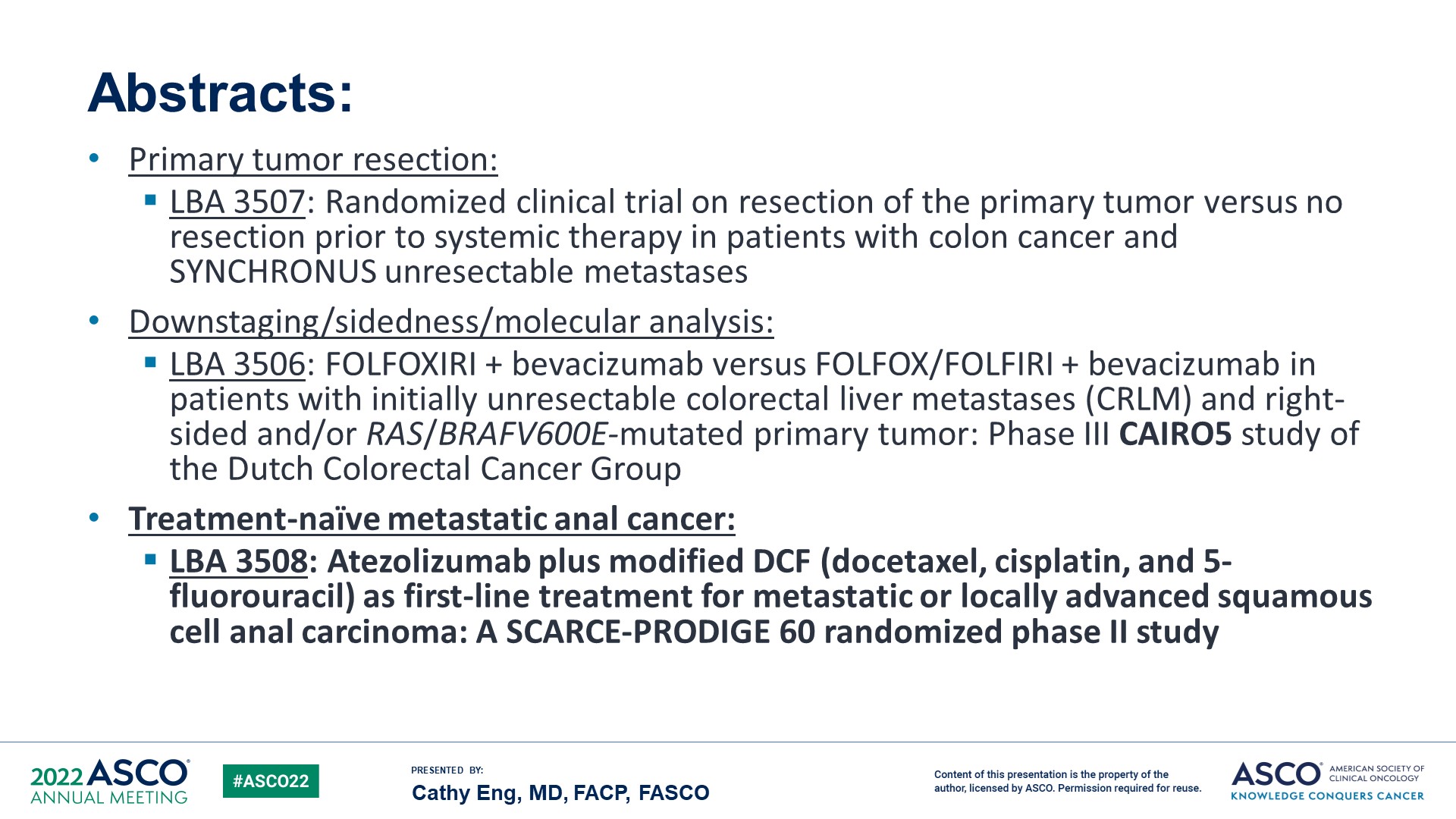 Abstracts:
Content of this presentation is the property of the author, licensed by ASCO. Permission required for reuse.
[Speaker Notes: 最后但同样重要的是，肛门癌。 肛门癌的发病率每年都在上升，这一点非常重要。 不幸的是，患者会出现复发或转移，我们需要找到治疗方案。]
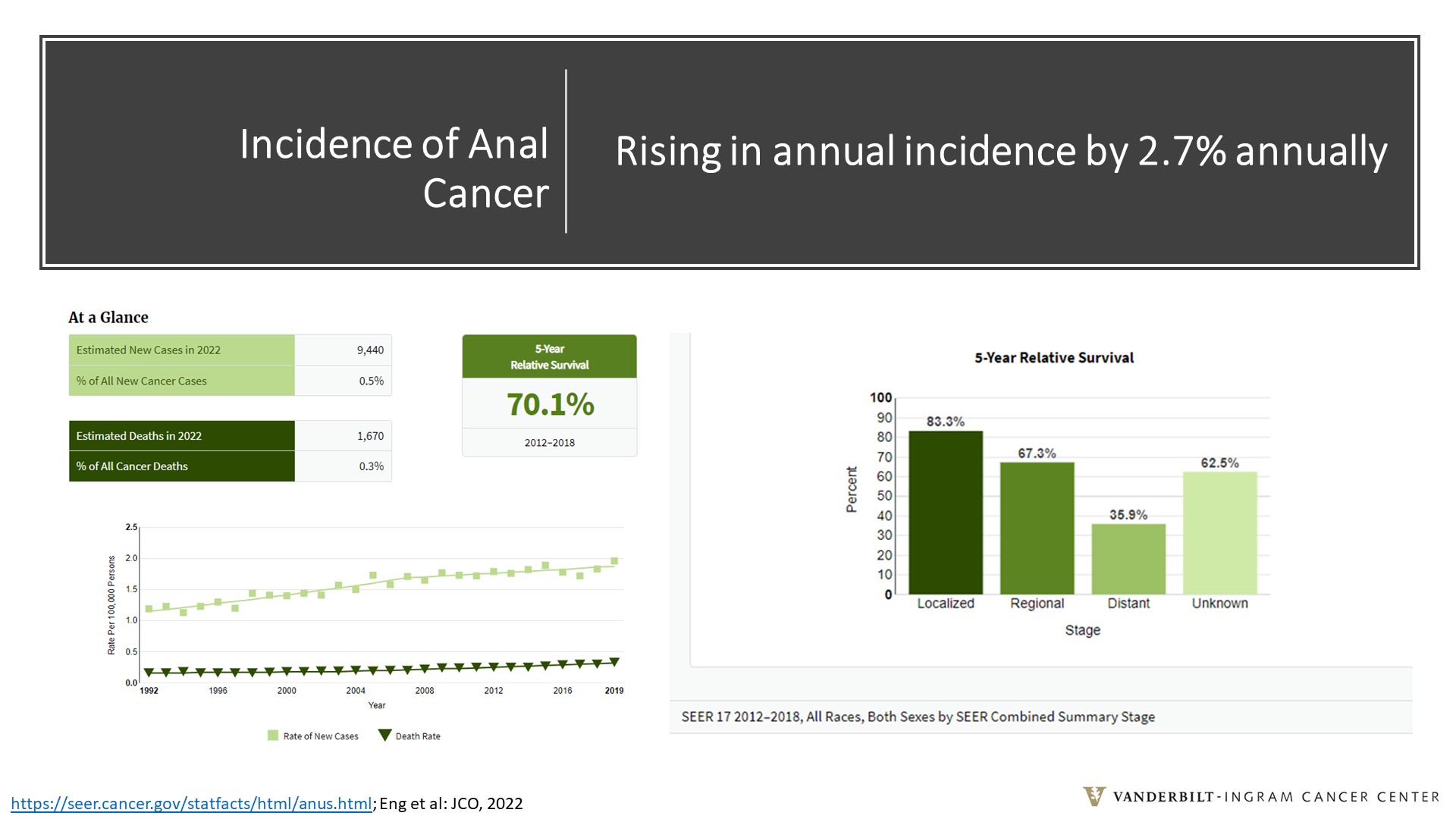 Rising in annual incidence by 2.7% annually
Content of this presentation is the property of the author, licensed by ASCO. Permission required for reuse.
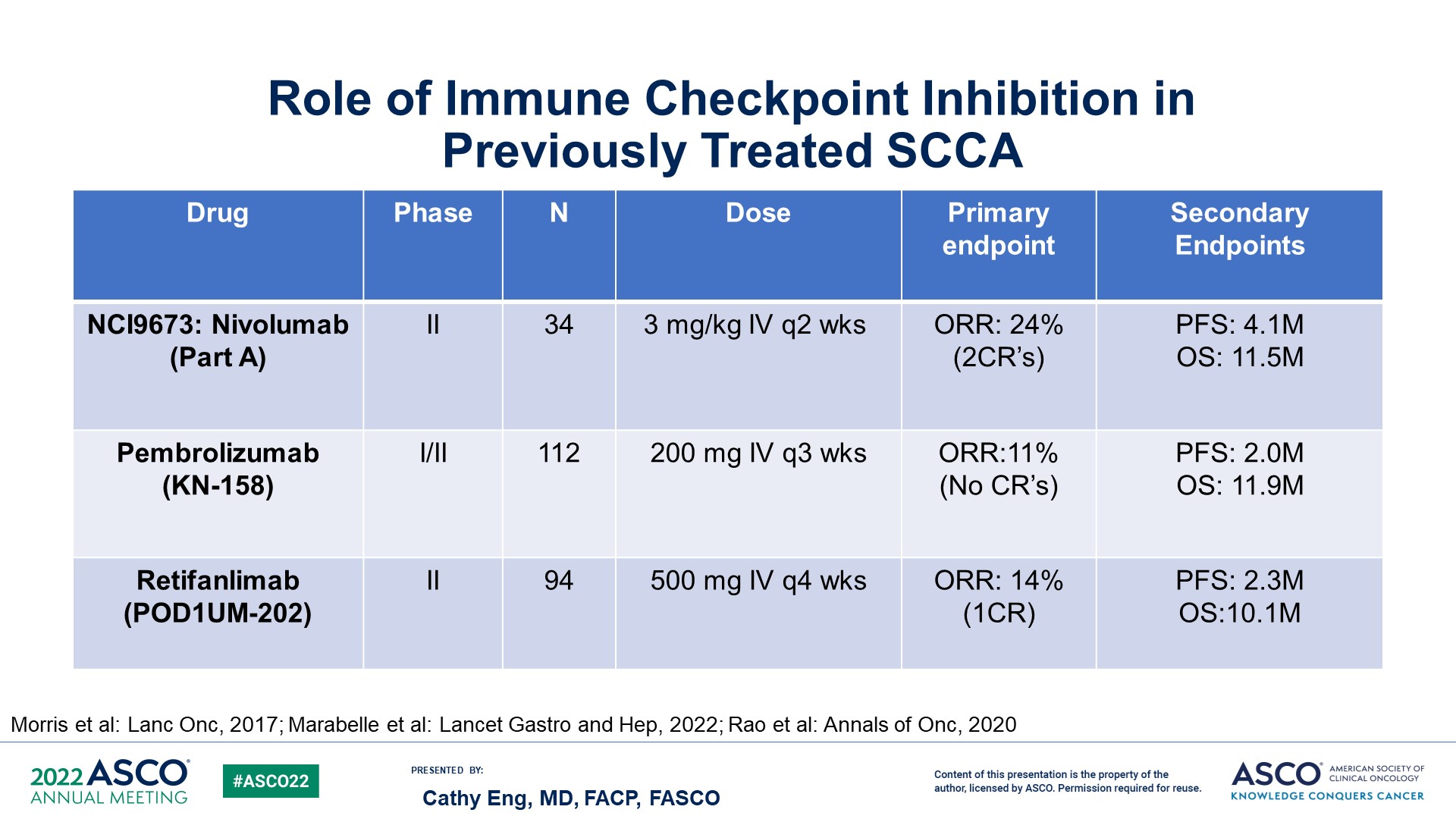 Role of Immune Checkpoint Inhibition in <br />Previously Treated SCCA
Content of this presentation is the property of the author, licensed by ASCO. Permission required for reuse.
[Speaker Notes: 幻灯片上展示了在先前治疗的肛门鳞状细胞癌患者中具有免疫检查点抑制剂治疗的数据。Nivolumab、pembrolizumab、瑞弗利单抗的有效率均在11%至24%之间。尽管，这些是以前报道过的II期研究。]
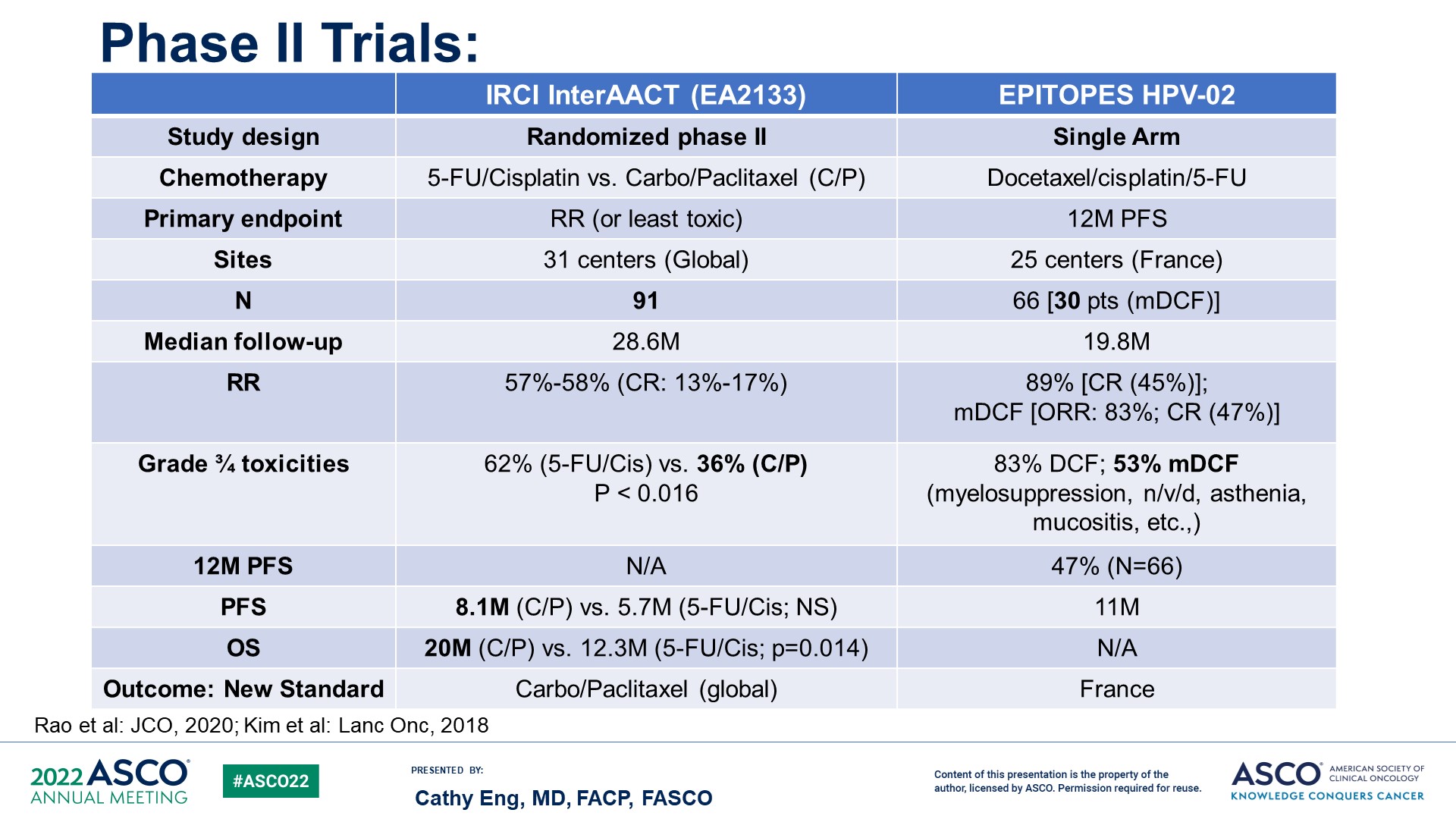 Phase II Trials:
Content of this presentation is the property of the author, licensed by ASCO. Permission required for reuse.
[Speaker Notes: EA2133 是一项随机 II 期研究，这是一项全球范围内进行的研究，这张表格方便我们直接比较EA2133和EPITOPES的研究数据。如图所示，EA2133主要终点是RR率，而EPITOPES是一项在法国进行的研究，主要终点为12 个月的PFS。 EPITOPES研究中30 名患者接受了改良的 DCF 剂量。 在法国，改良 DCF 方案是治疗标准，而在法国以外的其他大部分地区，则采用的是采用卡铂联合紫杉醇周方案。]
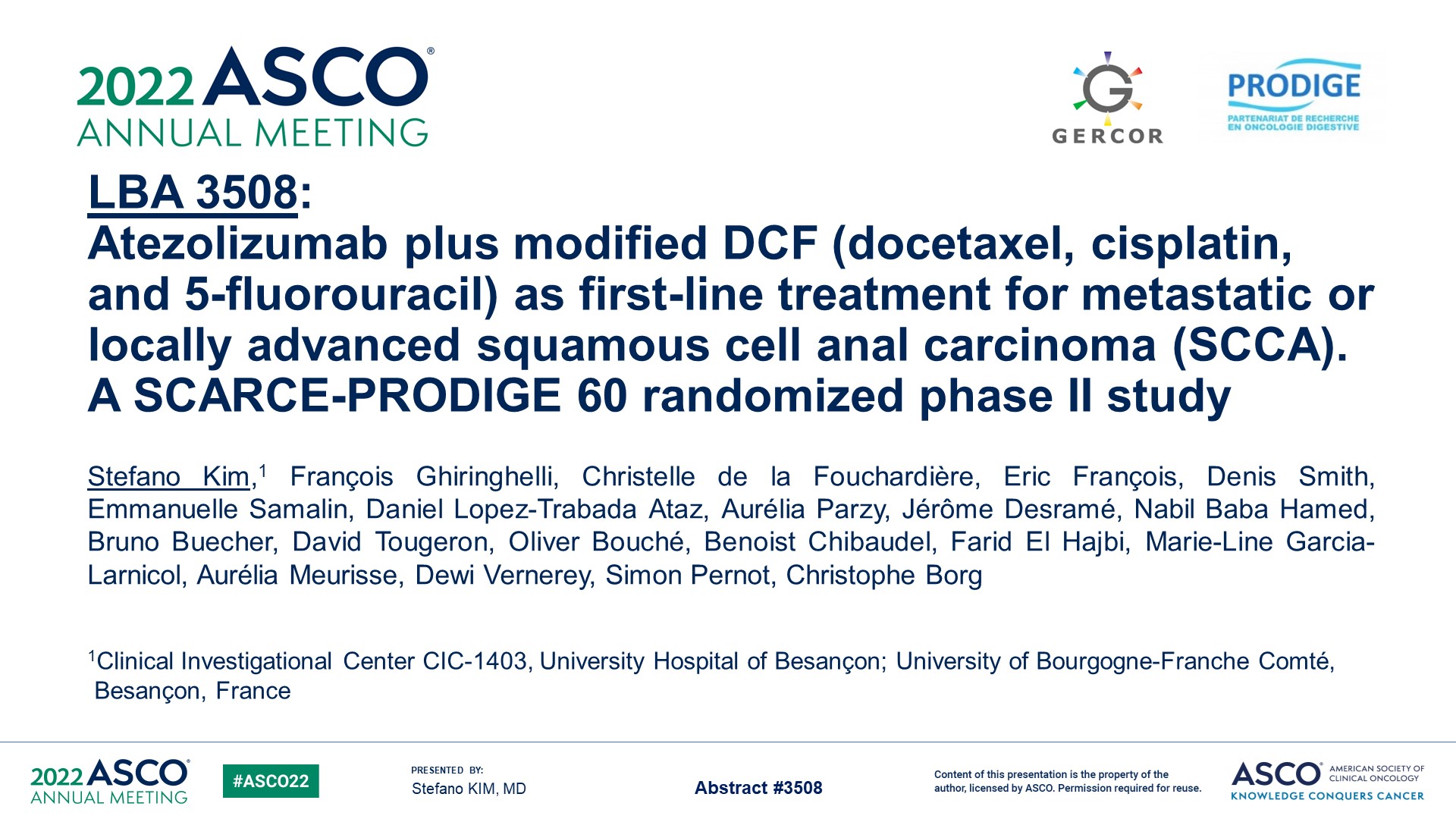 LBA 3508: <br />Atezolizumab plus modified DCF (docetaxel, cisplatin, and 5-fluorouracil) as first-line treatment for metastatic or locally advanced squamous cell anal carcinoma (SCCA). A SCARCE-PRODIGE 60 randomized phase II study
Content of this presentation is the property of the author, licensed by ASCO. Permission required for reuse.
[Speaker Notes: 正如前面所提到的  PRODIGE 60研究是一个2：1随机化研究。]
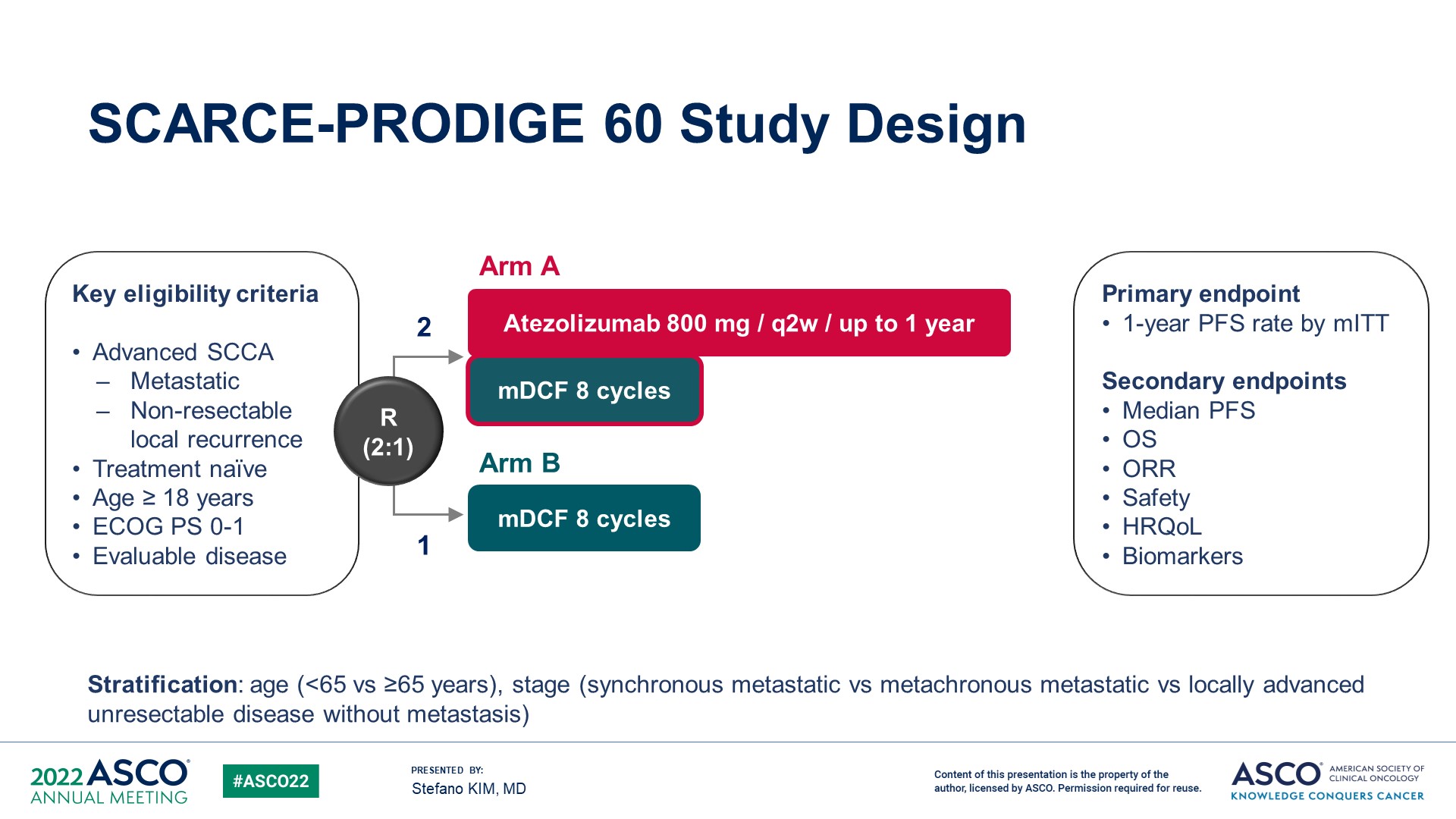 SCARCE-PRODIGE 60 Study Design
Content of this presentation is the property of the author, licensed by ASCO. Permission required for reuse.
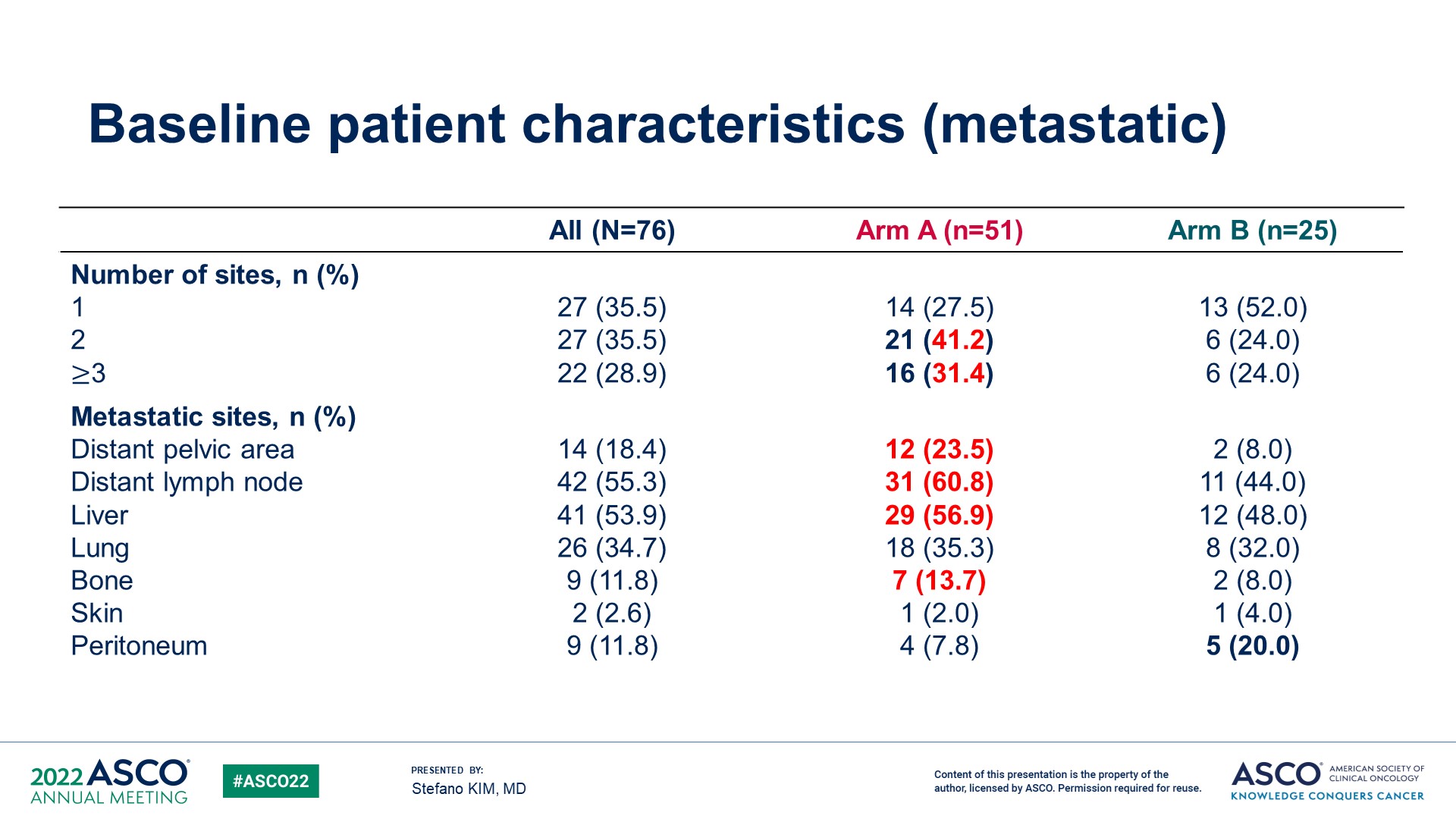 Baseline patient characteristics (metastatic)
Content of this presentation is the property of the author, licensed by ASCO. Permission required for reuse.
[Speaker Notes: 两组患者在转移部位方面并没有达到统计学差异。但是对于转移性肛门癌患者，这些转移部位可能会显著影响他们的生活质量，如疼痛、引流、溃疡等。]
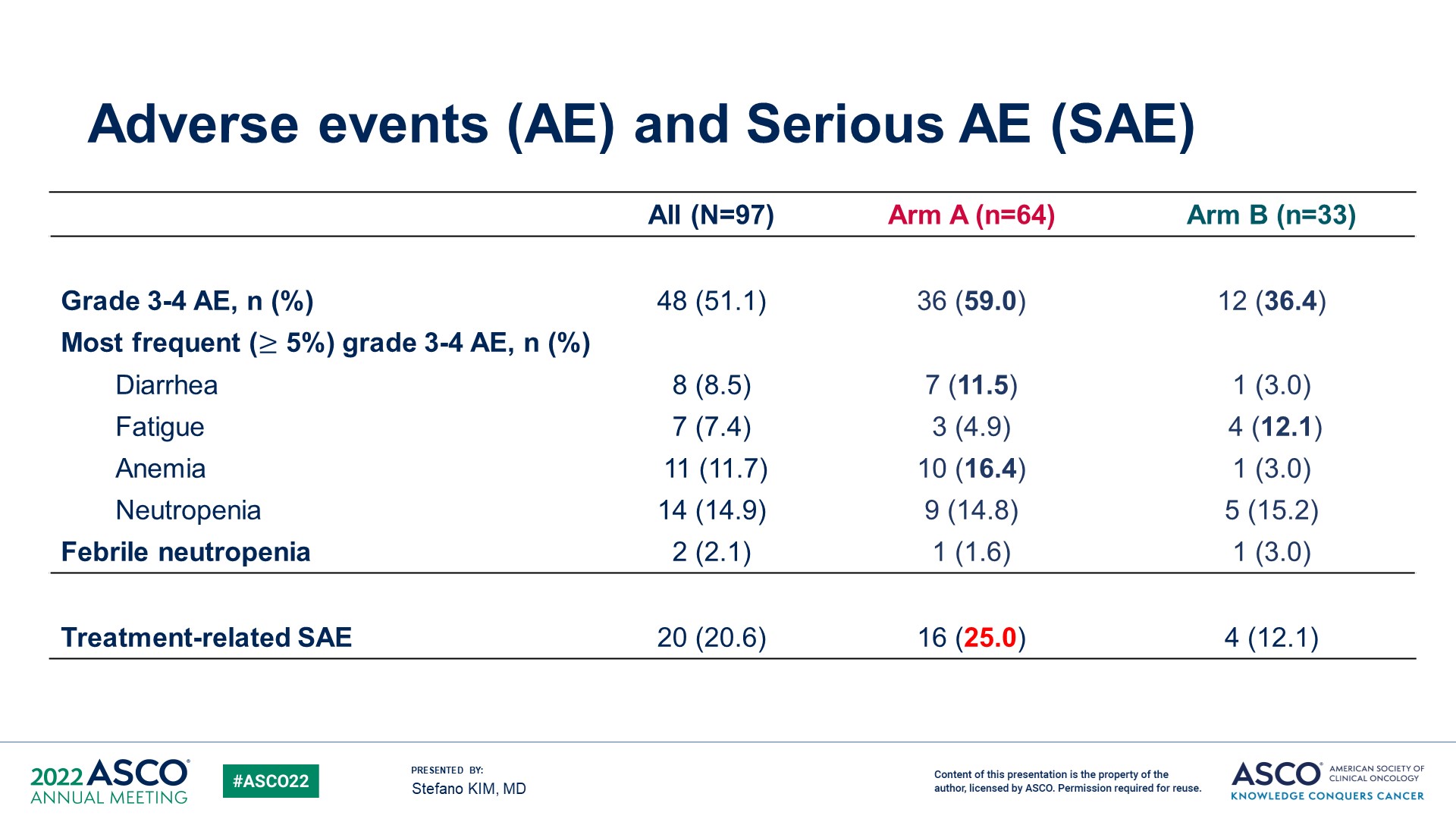 Adverse events (AE) and Serious AE (SAE)
Content of this presentation is the property of the author, licensed by ASCO. Permission required for reuse.
[Speaker Notes: 接下来看看不良反应，如图所示，A组即改良DCF联合啊替利珠单抗组与治疗相关的SAE是单纯改良DCF方案组的2倍。]
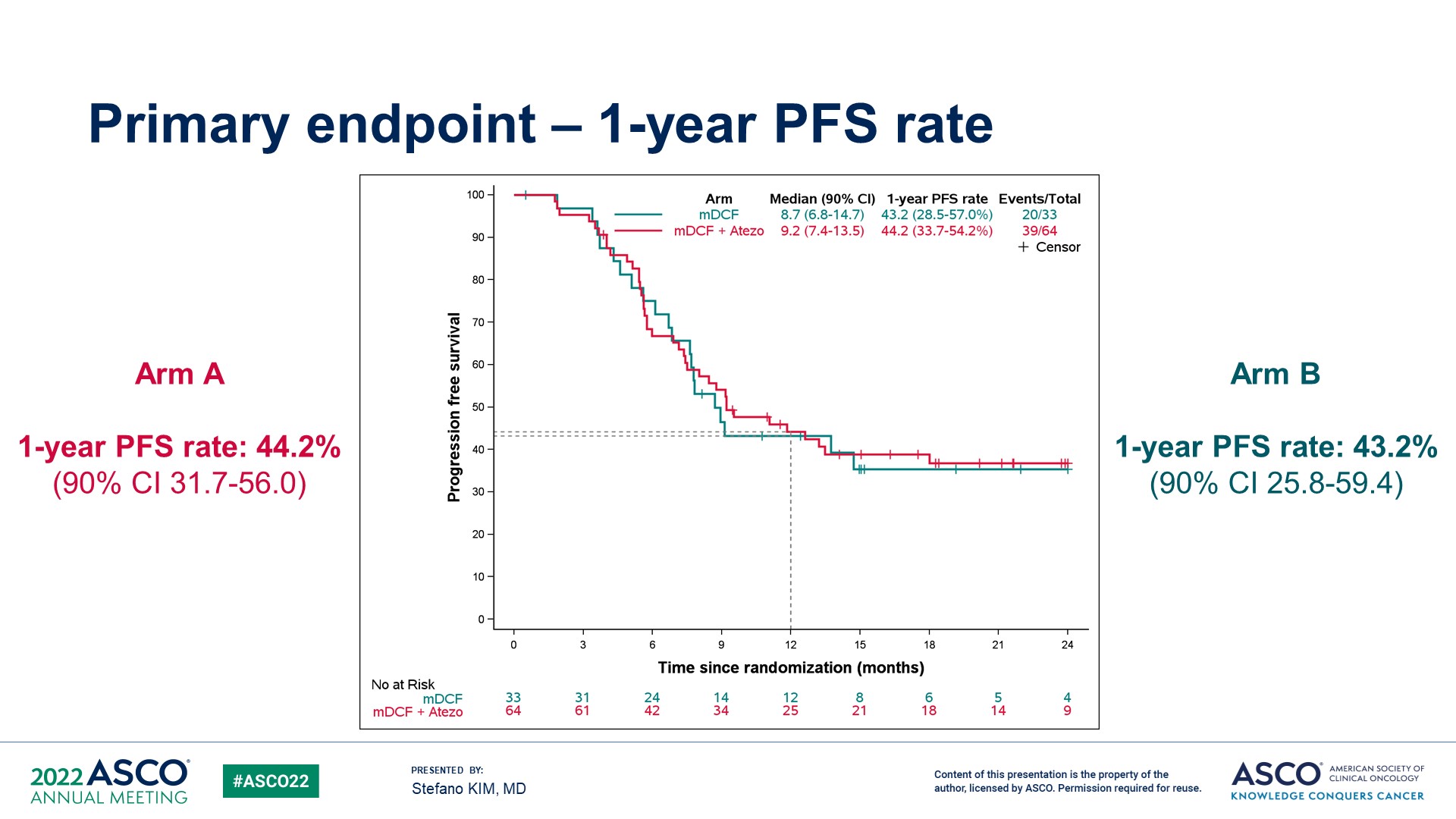 Primary endpoint – 1-year PFS rate
Content of this presentation is the property of the author, licensed by ASCO. Permission required for reuse.
[Speaker Notes: 从这张生存曲线我们可以看到，在1年PFS方面两组患者没有差别。]
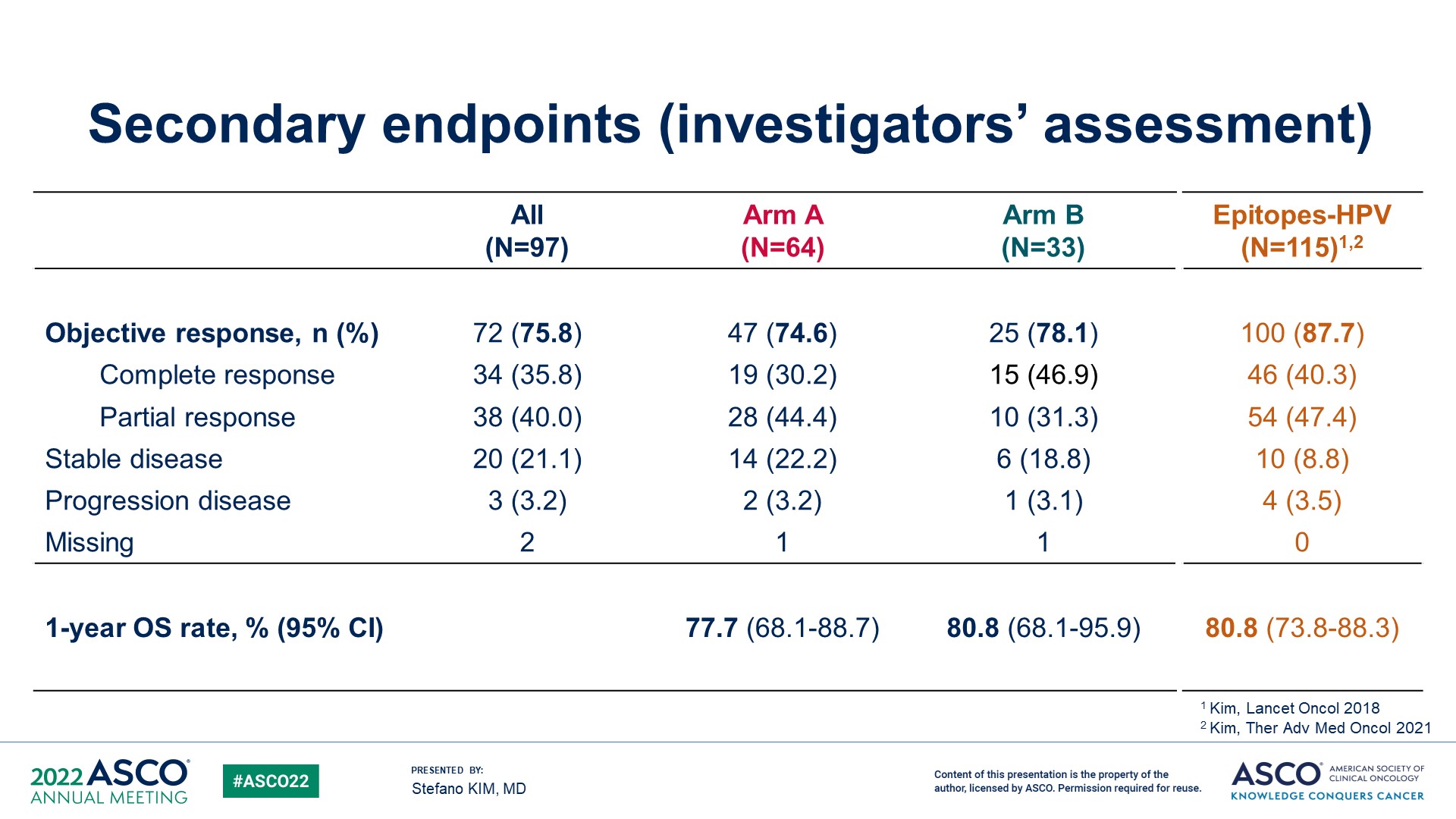 Secondary endpoints (investigators’ assessment)
Content of this presentation is the property of the author, licensed by ASCO. Permission required for reuse.
[Speaker Notes: 这张图将PRODIGE 60研究与Epitopes研究的ORR进行了比较，PRODIGE 60研究与Epitopes研究的ORR分别为75.8%与87.7%，差异具有可比性，但这是对两项研究的综合分析。]
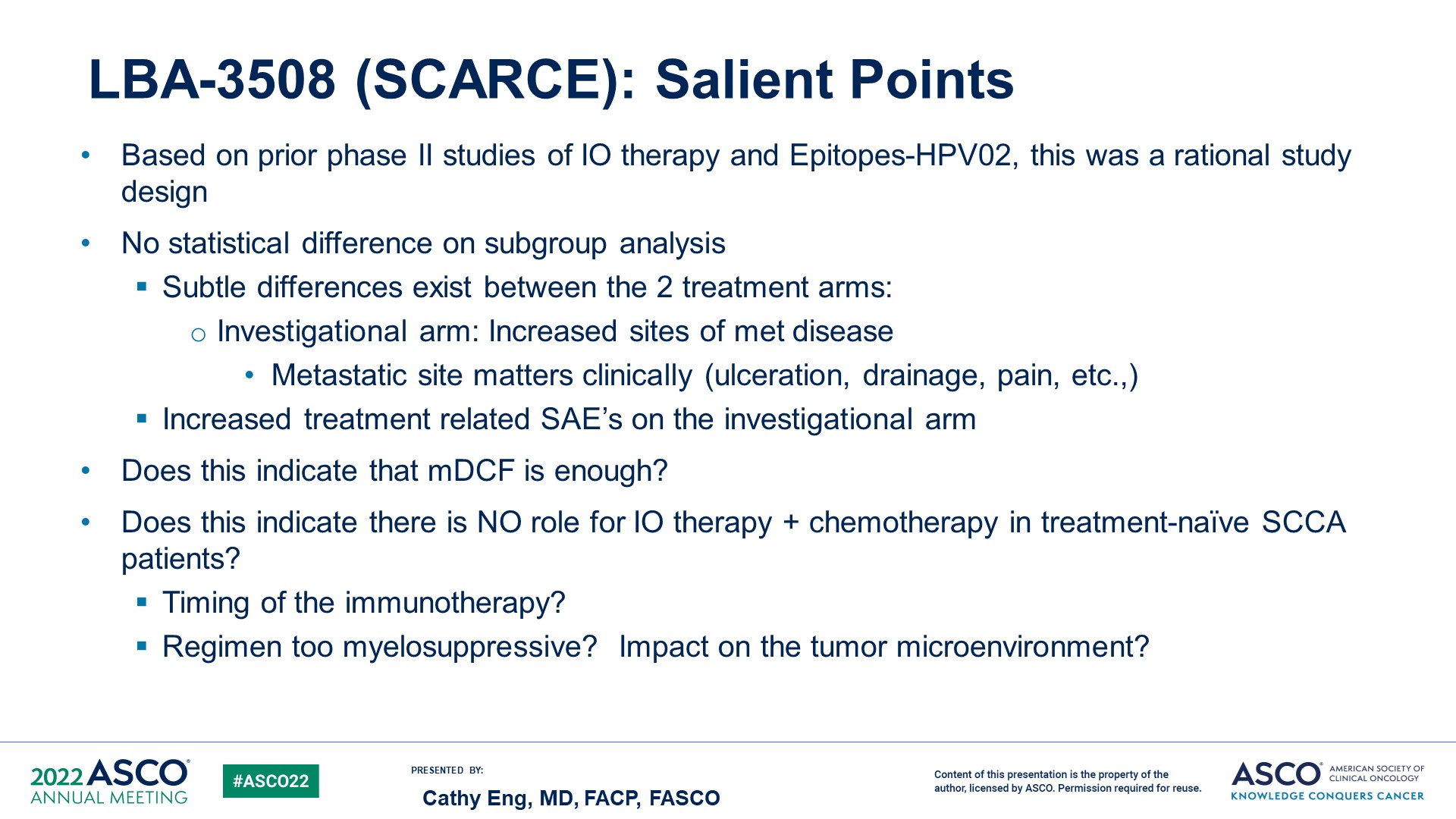 LBA-3508 (SCARCE): Salient Points
Content of this presentation is the property of the author, licensed by ASCO. Permission required for reuse.
[Speaker Notes: 那么我们需要关注的重点是什么？ 
基于之前的 II 期研究，证实了prodige 研究的合理性。 
该研究亚组分析无统计学差异。 然而，对于转移性肛门癌患者，转移部位可能会显著影响他们的生活质量，如疼痛、引流、溃疡。
另一个问题是这项研究是否证实免疫+化疗对 肛门鳞状细胞癌患者没有获益？ 
什么是适合是免疫治疗的时机，什么时机该对患者进行测序呢？
该 治疗方案是否引起重度的骨髓抑制，是否影响肿瘤微环境？
这些都是值得思考和探讨的问题。]
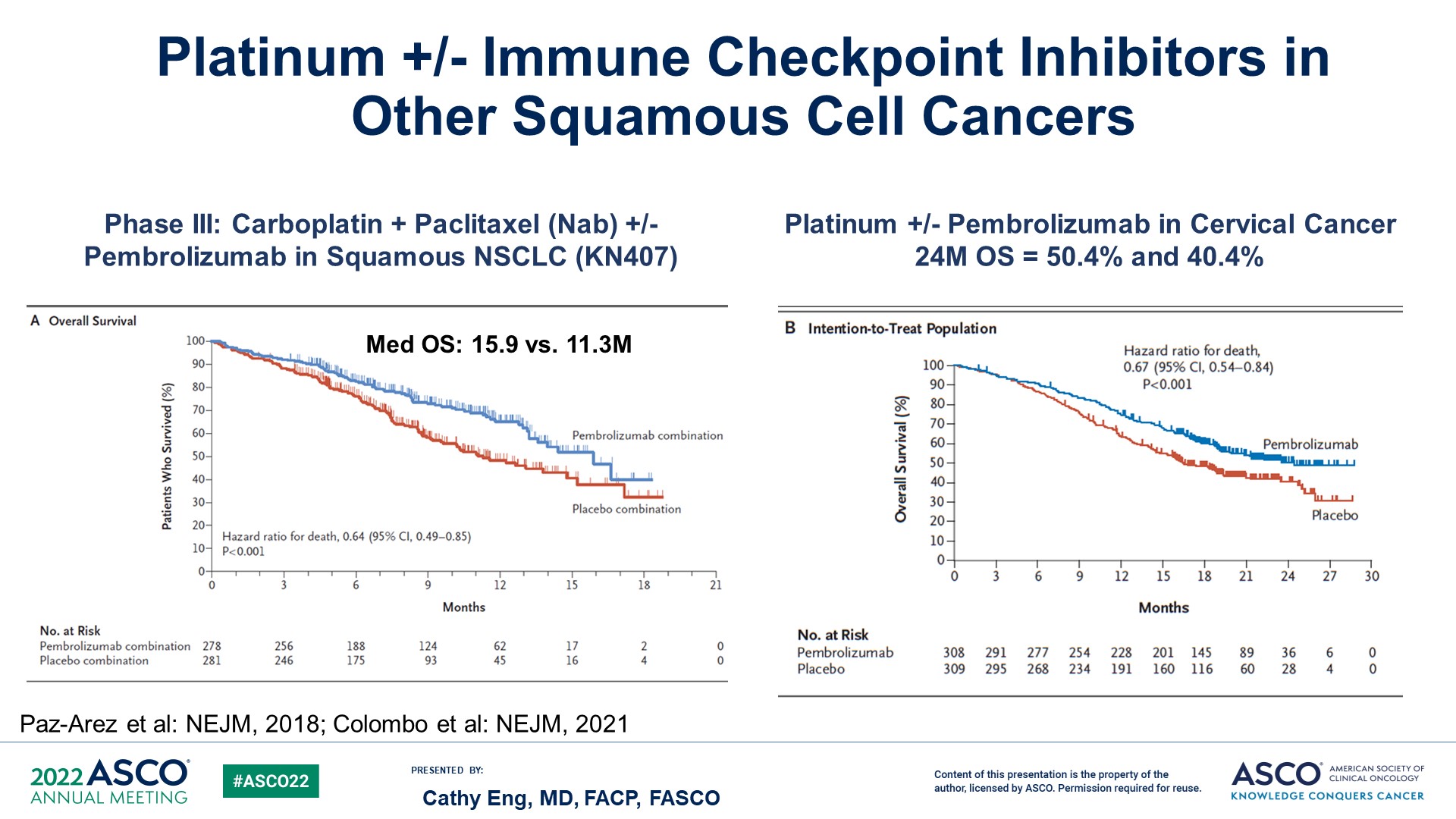 Platinum +/- Immune Checkpoint Inhibitors in Other Squamous Cell Cancers
Content of this presentation is the property of the author, licensed by ASCO. Permission required for reuse.
[Speaker Notes: KEYNOTE-407是一项卡铂和紫杉醇/白蛋白结合型紫杉醇±帕博利珠单抗（Pembrolizumab）用于转移性鳞状非小细胞肺癌（NSCLC）的III期研究，研究发现：与单纯化疗相比，帕博利珠单抗联合化疗显著改善OS。而右图也证实了K药联合铂类化疗在宫颈鳞状细胞癌的活性。]
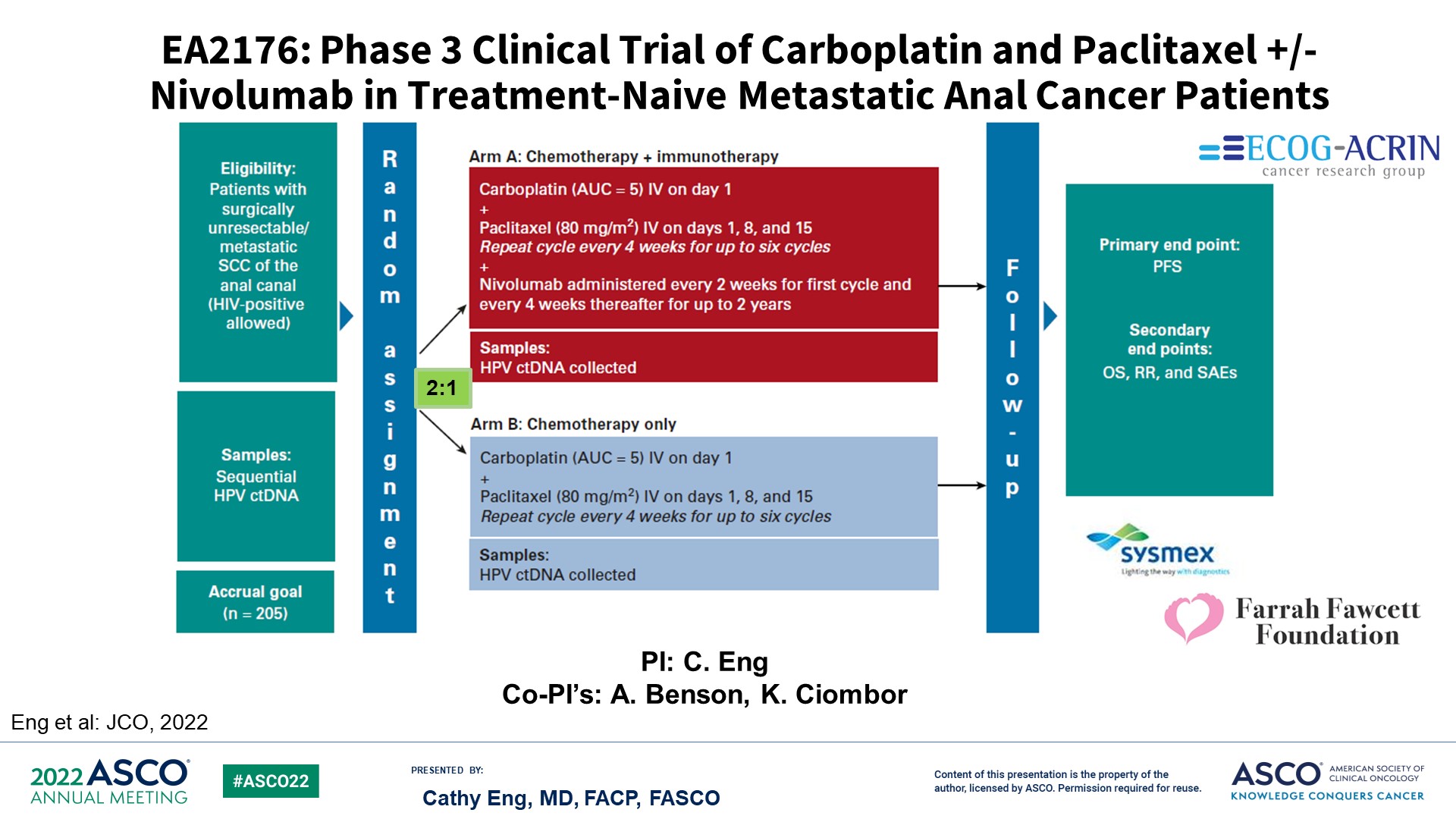 <br /><br /><br /><br /><br /><br /><br /><br />EA2176: Phase 3 Clinical Trial of Carboplatin and Paclitaxel +/- Nivolumab in Treatment-Naive Metastatic Anal Cancer Patients<br />
Content of this presentation is the property of the author, licensed by ASCO. Permission required for reuse.
[Speaker Notes: EA2176是我们目前正在做的一项研究：一项免疫检查点抑制化疗在初治转移性肛门癌患者中的随机III期研究。这项研究是基于最近的一项随机II期临床试验(InterEA2133)
这项研究中将纳入未接受治疗的转移性肛癌患者，按2：1随机分为卡铂+紫杉醇组或联合纳武单抗组，主要终点为无进展生存期。新的相关研究包括序列定量肿瘤来源的无细胞HPV ctDNA水平]
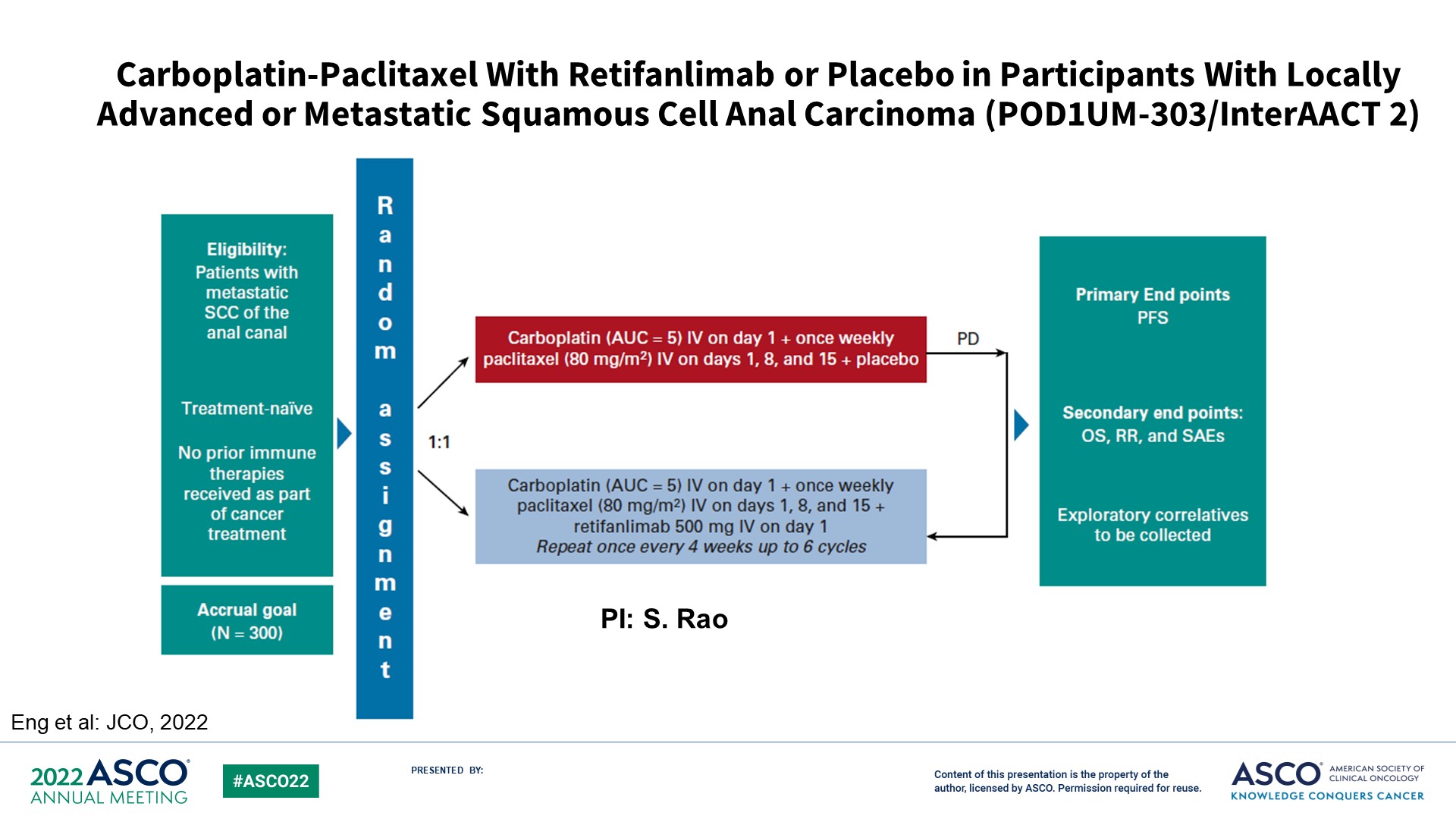 Carboplatin-Paclitaxel With Retifanlimab or Placebo in Participants With Locally Advanced or Metastatic Squamous Cell Anal Carcinoma (POD1UM-303/InterAACT 2)<br />
Content of this presentation is the property of the author, licensed by ASCO. Permission required for reuse.
[Speaker Notes: 此外， PODIUM-303 研究主要在海外进行。研究纳入初治的转移性肛门癌患者，按1：1随机分为卡铂+紫杉醇组或联合瑞弗利单抗组，主要终点为无进展生存期。]
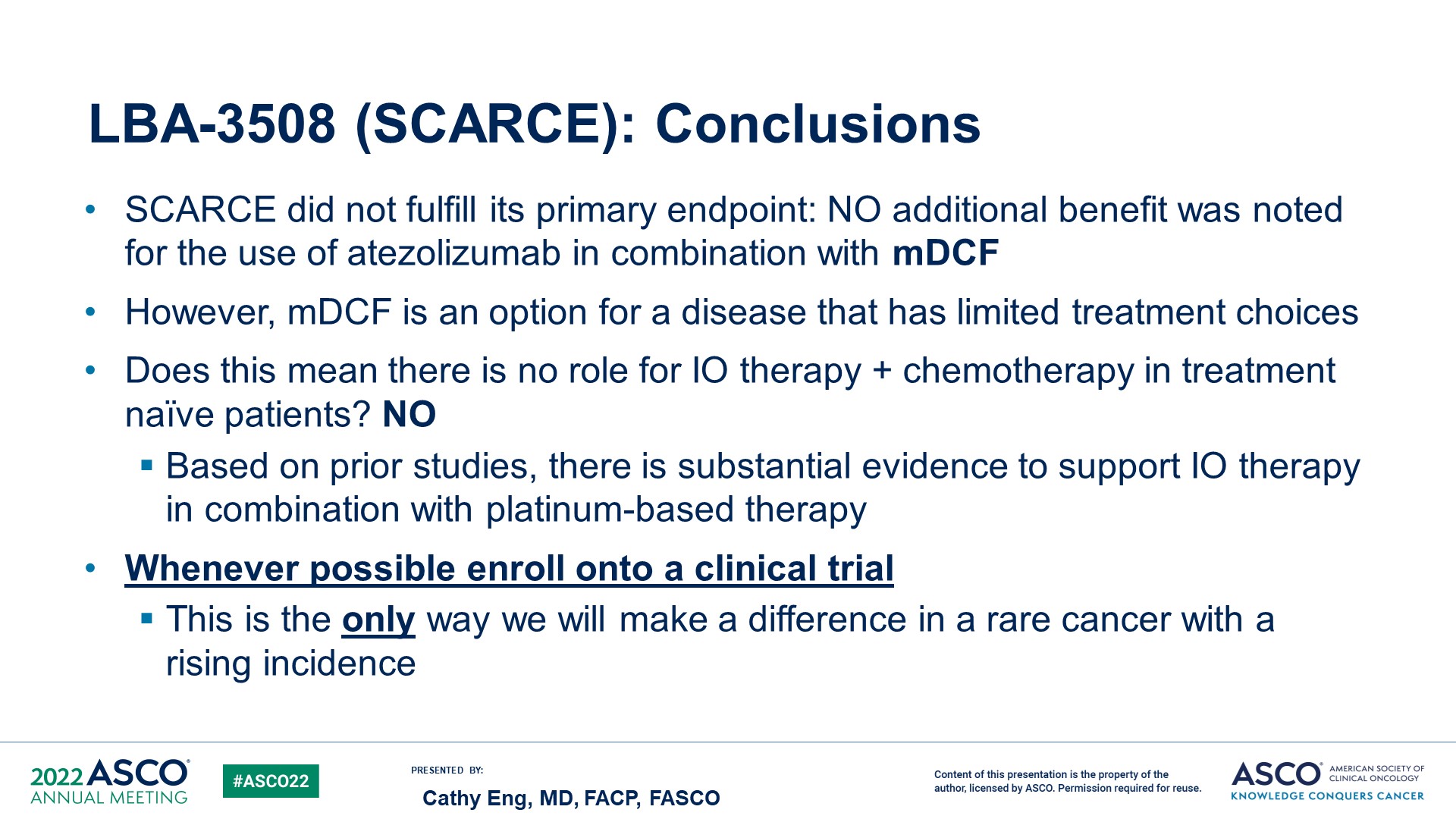 LBA-3508 (SCARCE): Conclusions
Content of this presentation is the property of the author, licensed by ASCO. Permission required for reuse.
[Speaker Notes: 总而言之，SCARCE 研究未达到其主要终点。 
然而，对于选择有限的肛门鳞状细胞癌患者，改良 DCF方案不失为一种良好的选择。
这项研究是否证实免疫+化疗在肛门鳞状细胞癌患者中没有获益，答案是否定的。
既往大量研究数据支持免疫联合铂类用于治疗肛门鳞状细胞癌
那么，什么时机适合参加临床试验。 我的答案是这是我们在发病率不断上升的罕见癌症中发挥作用的唯一方法。]
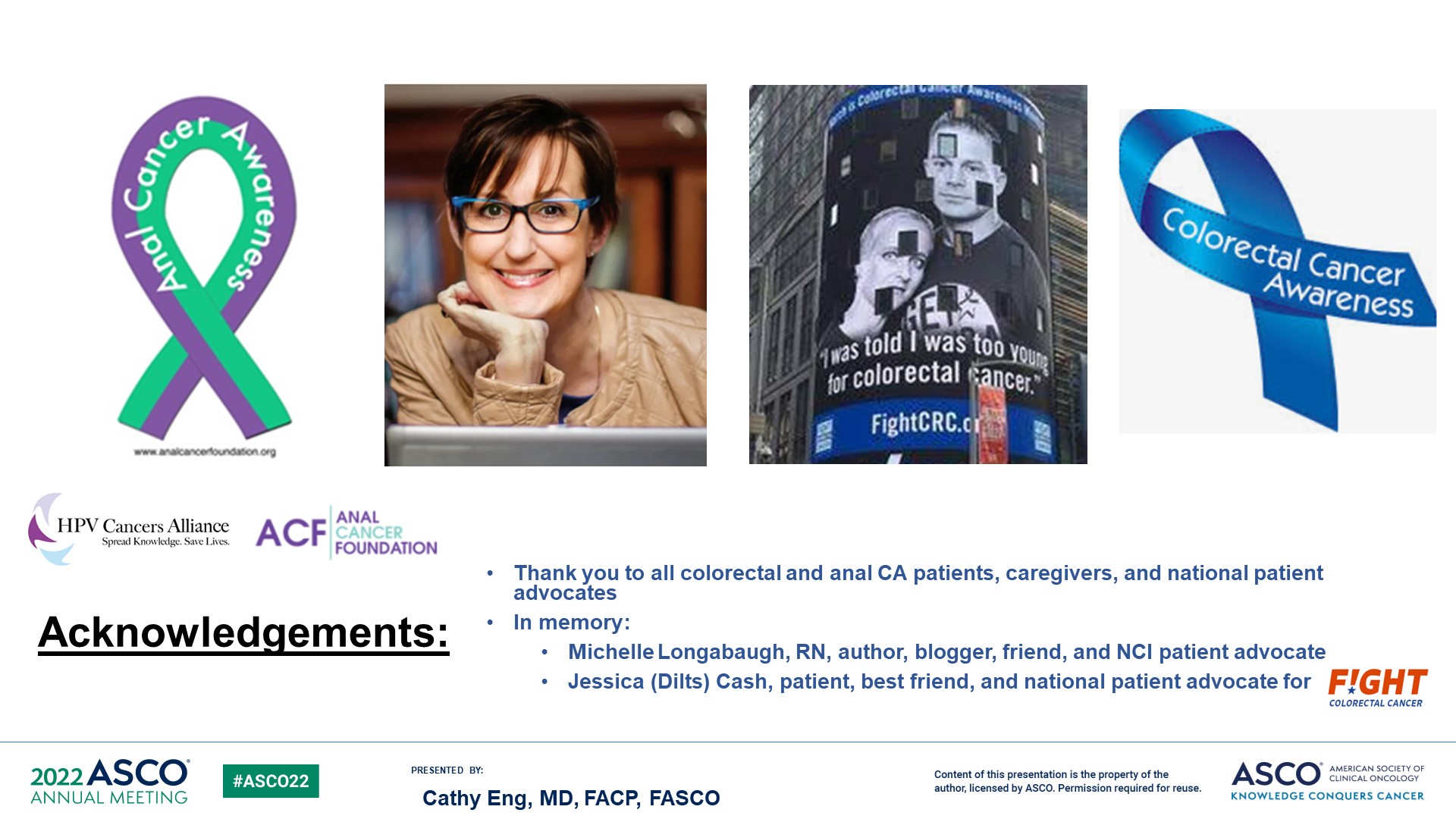 Acknowledgements:
Content of this presentation is the property of the author, licensed by ASCO. Permission required for reuse.
[Speaker Notes: 最后感谢所有参与研究的患者、医护人员等。 
最后，我的分享到此结束，谢谢。]